Anglický jazyk – šestileté gymnázium
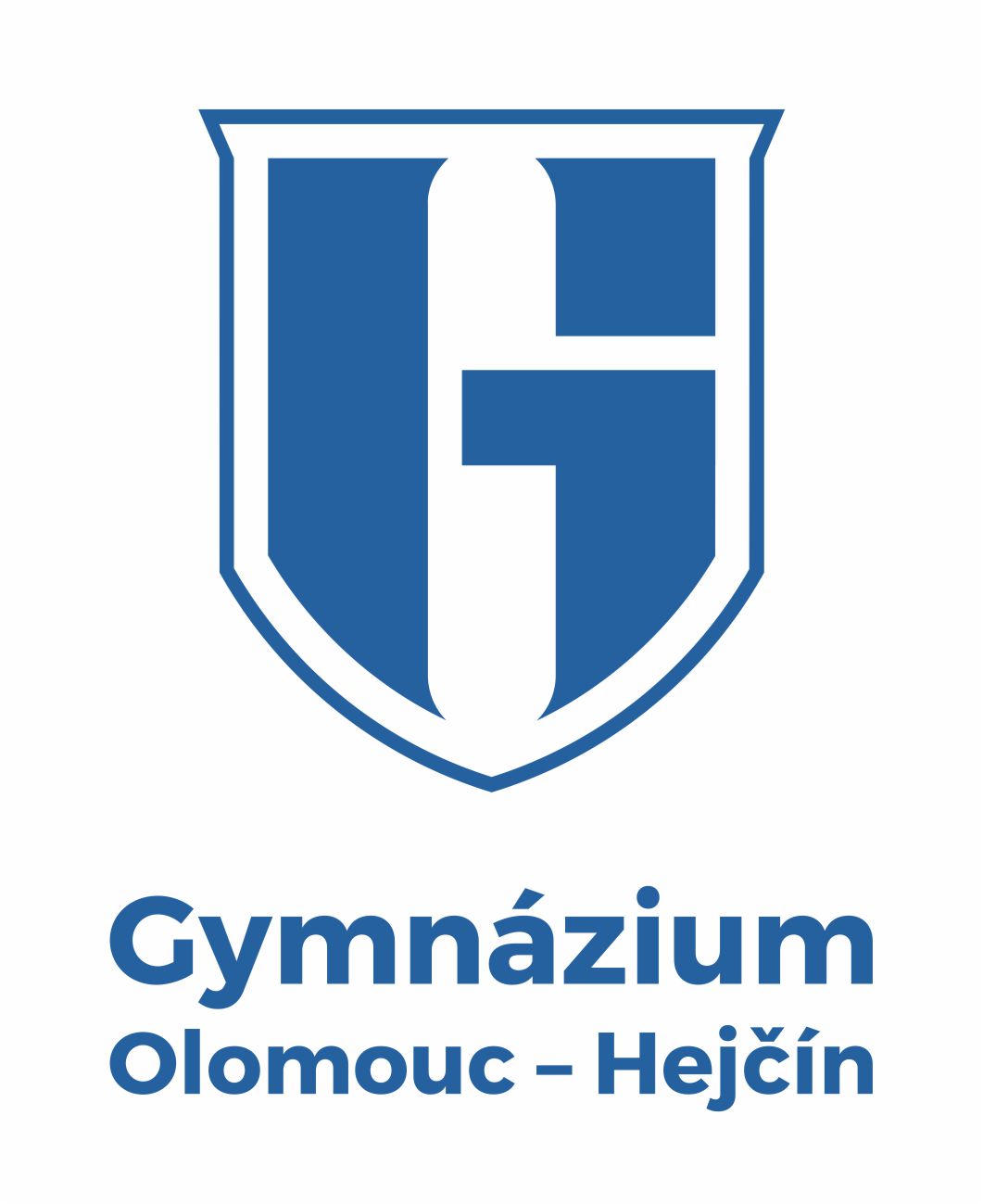 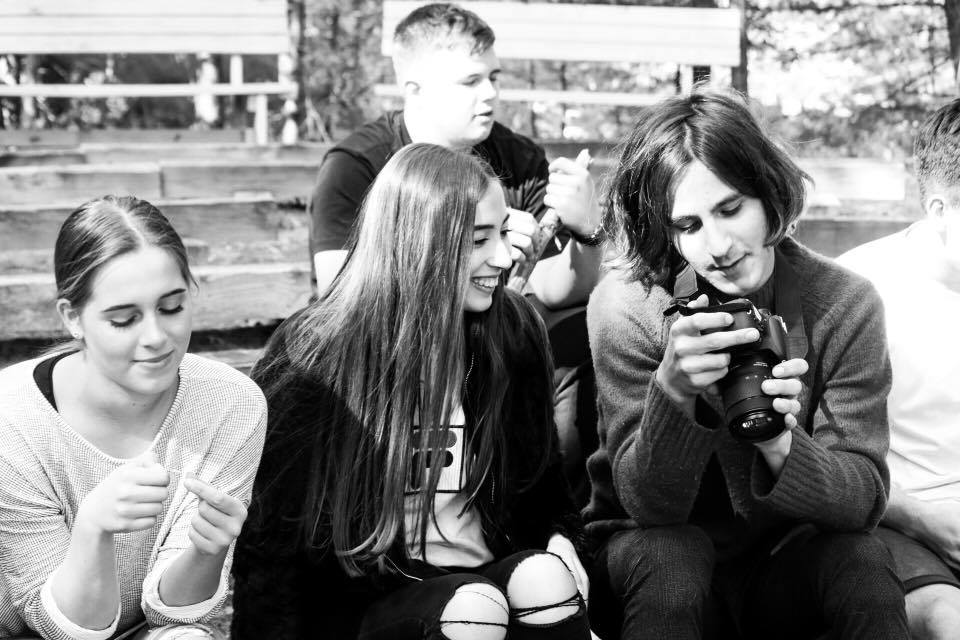 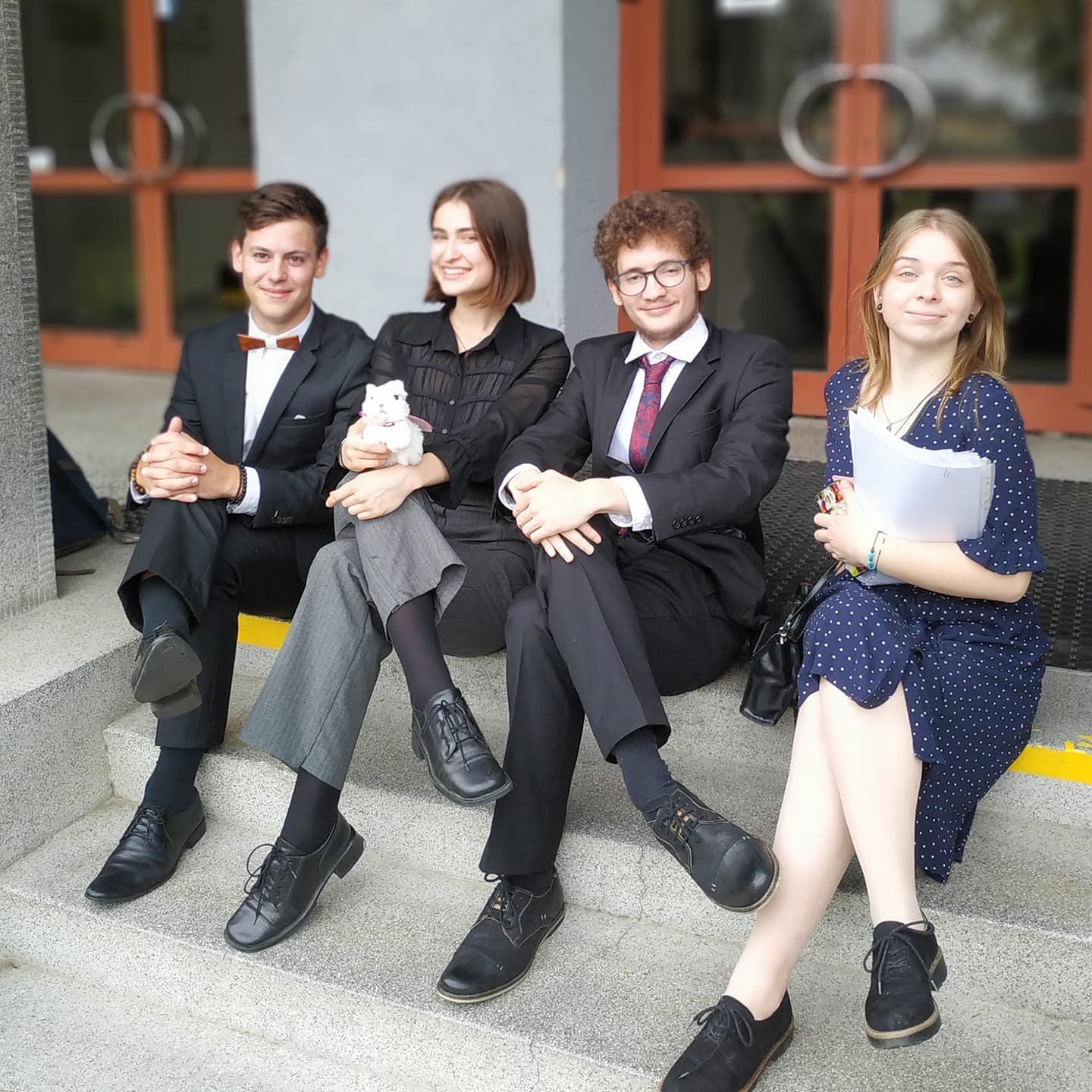 Vítejte
Vítejte v prezentaci studia angličtiny na šestiletém gymnáziu (dvojjazyčná sekce).
Představíme Vám, kdo jsme a jak se učíme.
Naše cíle a metody
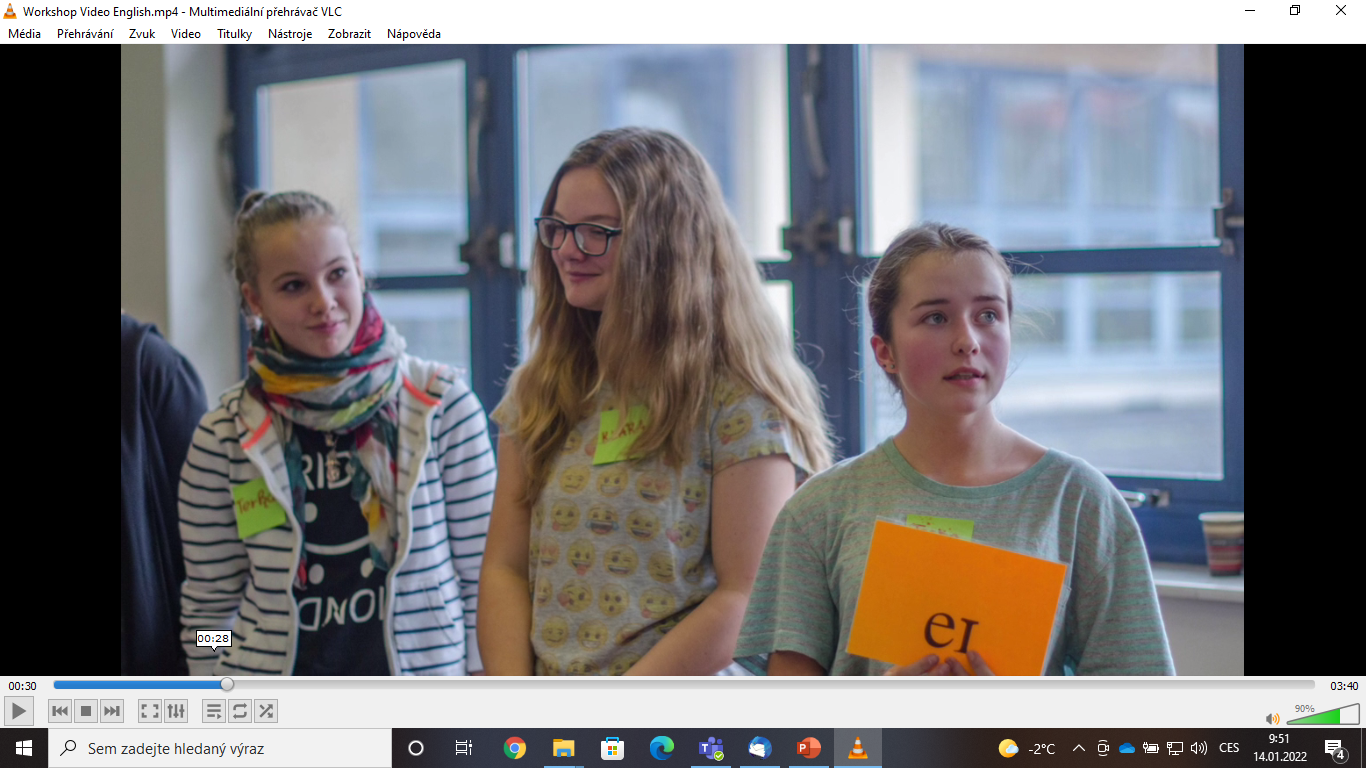 Máme rádi komunikativní metody výuky a klademe důraz na aktivní zvládnutí jazyka. 
Od začátku společně pracujeme na tom, abychom uměli používat mluvený i psaný jazyk jako užitečný nástroj a dokázali ho použít.
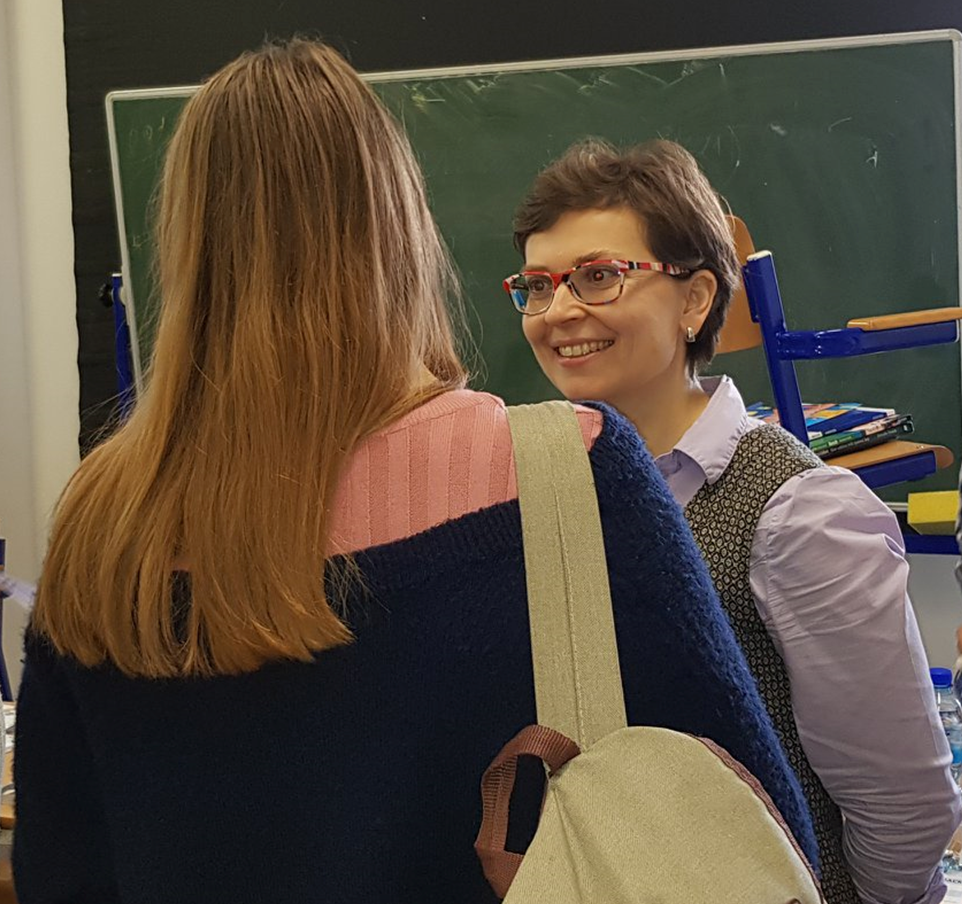 Naše cíle a metody
Využíváme aktivity, které pomáhají rozvoji kritického myšlení a přirozené formulaci vlastního názoru.
Učíme se v angličtině kultivovaně komunikovat, s taktem argumentovat, naslouchat názorům ostatních a vést s nimi dialog.
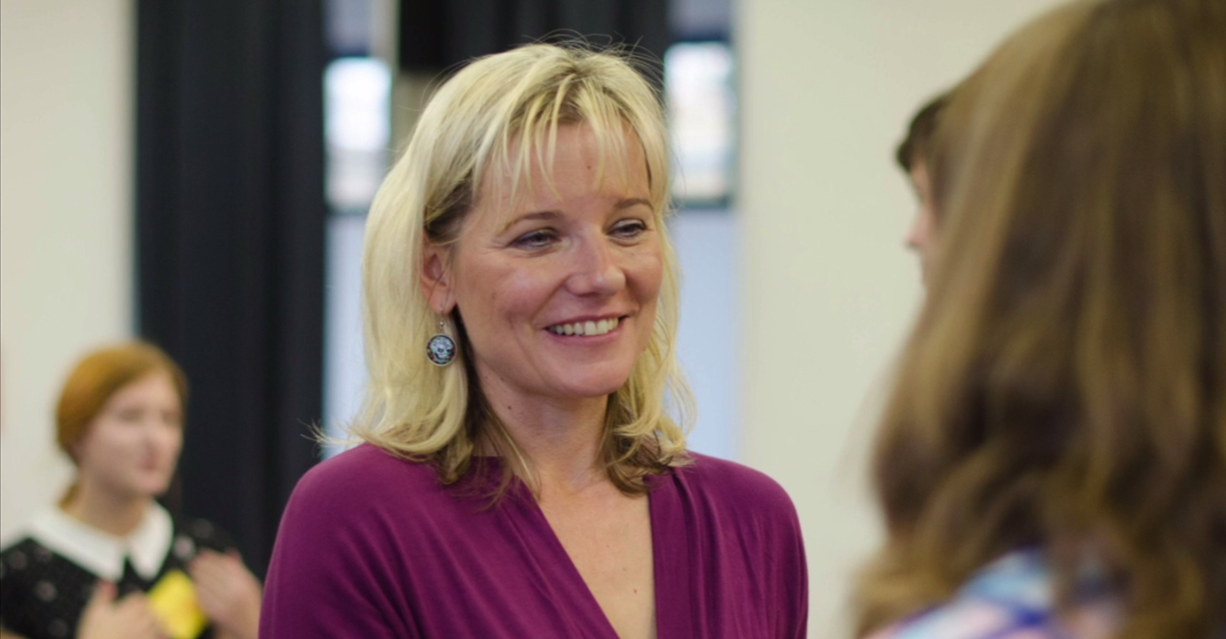 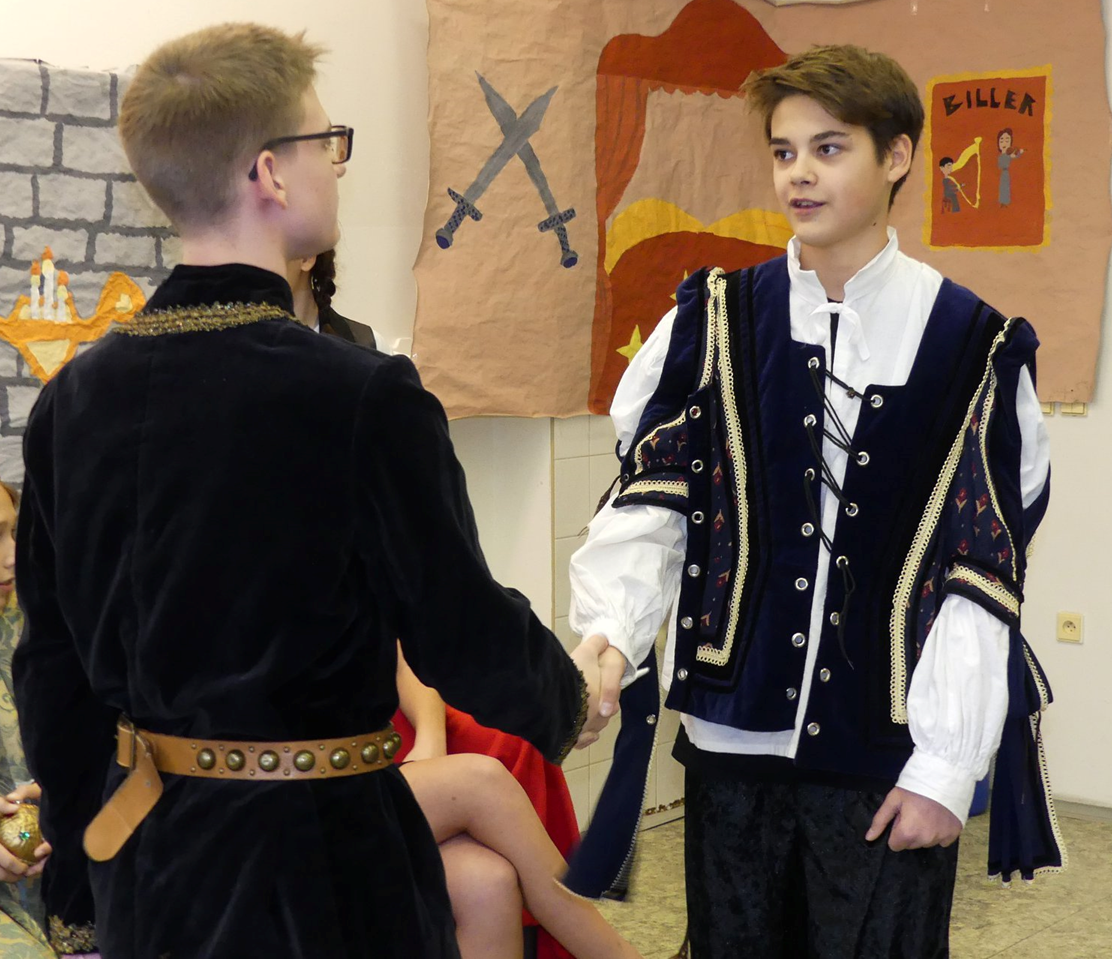 První a druhý ročník
V prvním a druhém ročníku máme 8 hodin angličtiny týdně, z toho vždy jednu hodinu s rodilým mluvčím.
Společně rozvíjíme všechny jazykové dovednosti (mluvení, poslech, čtení a psaní), rozšiřujeme slovní zásobu a procvičujeme gramatiku.
Pracujeme intenzivně, což brzy poznáte na své angličtině.
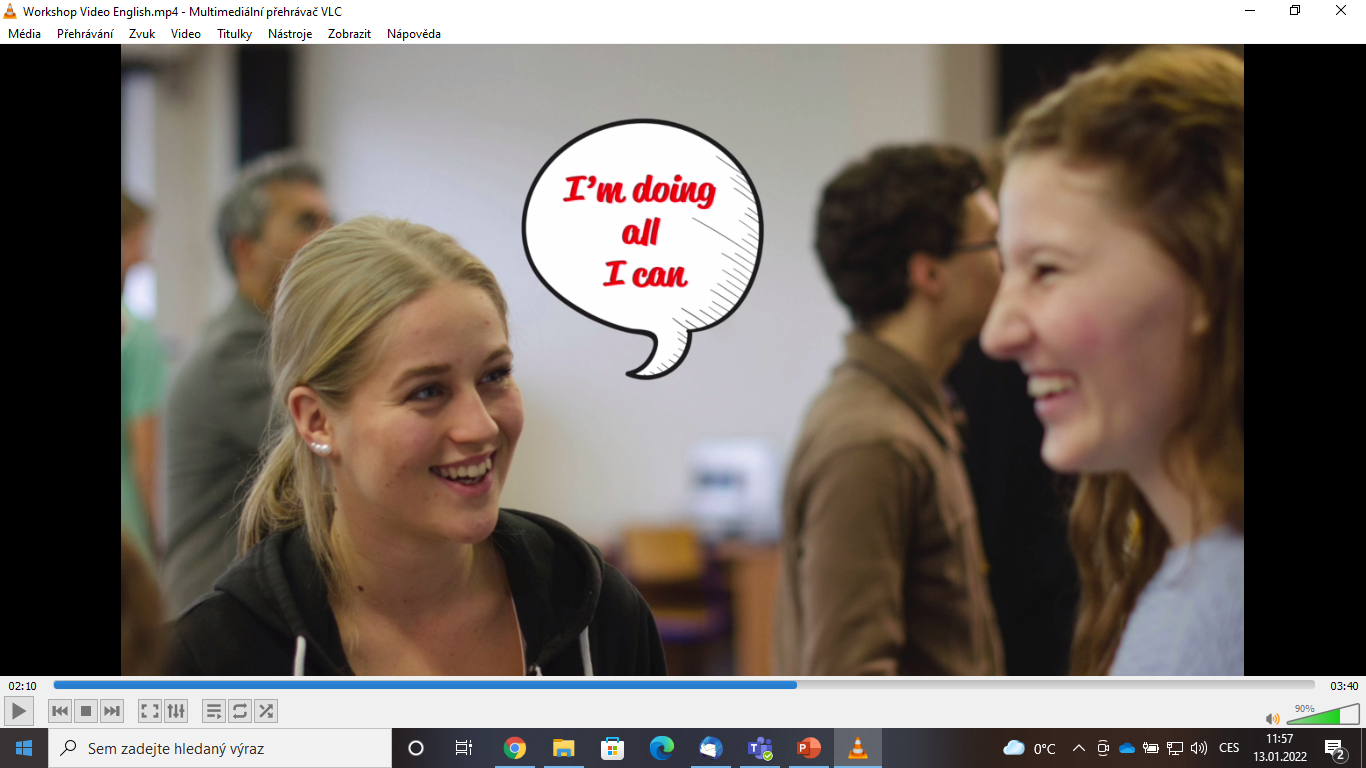 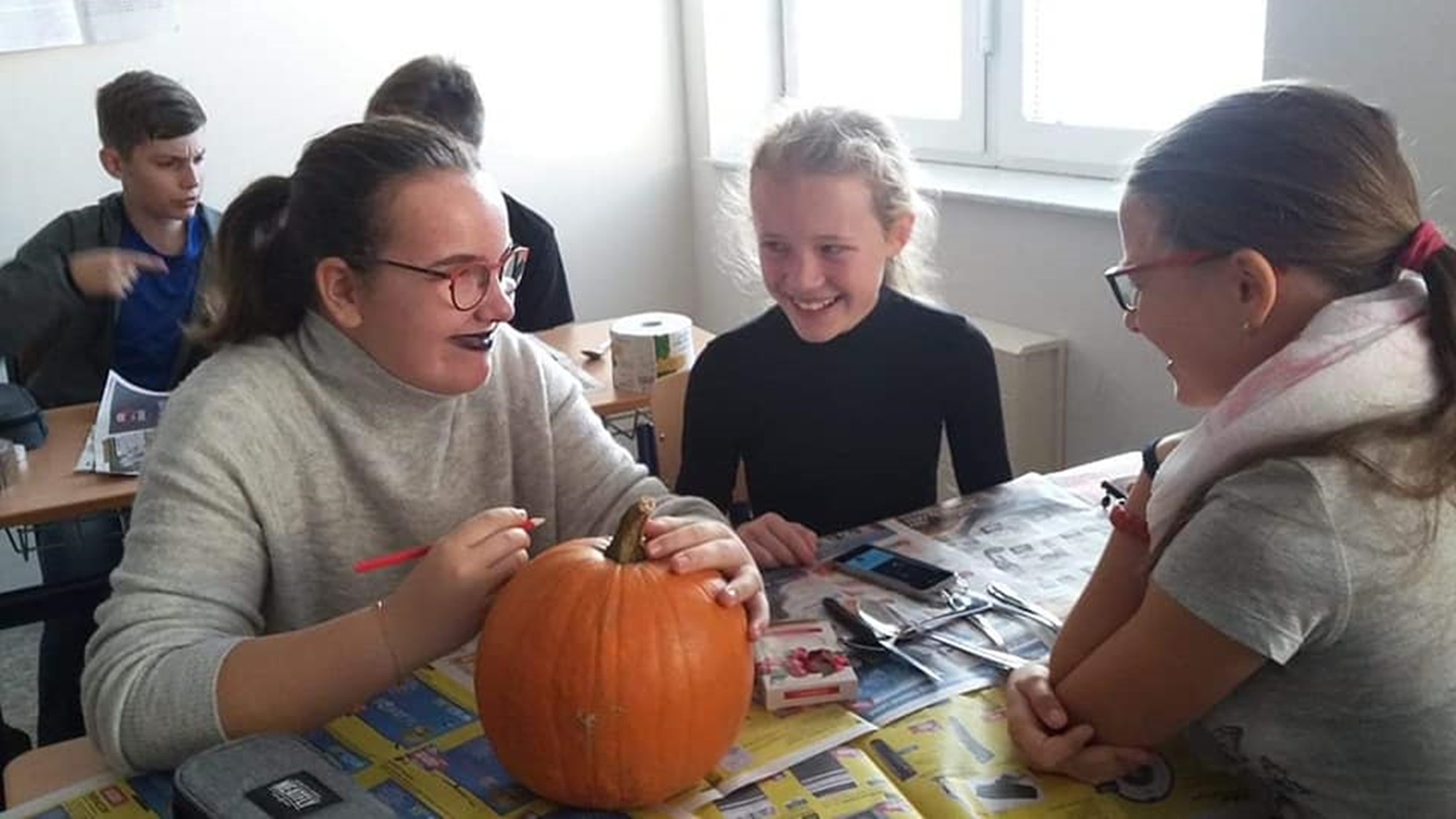 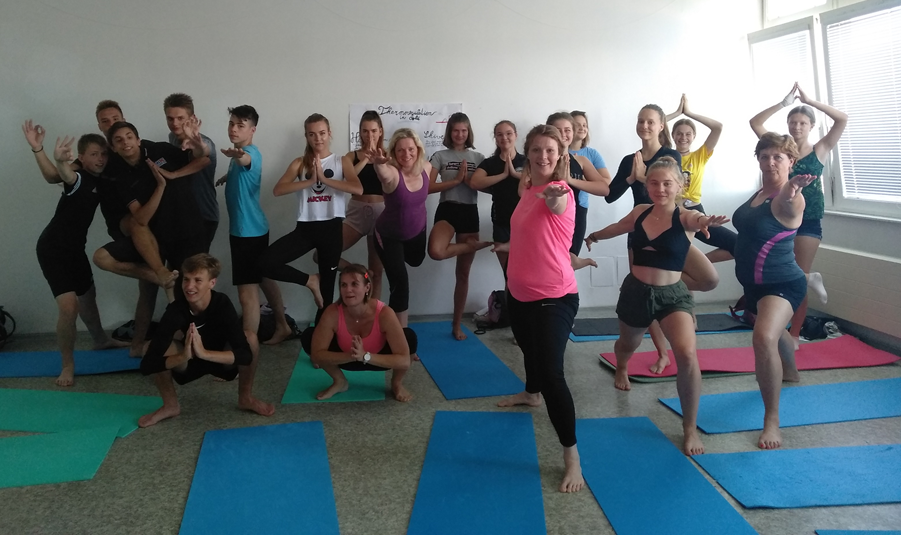 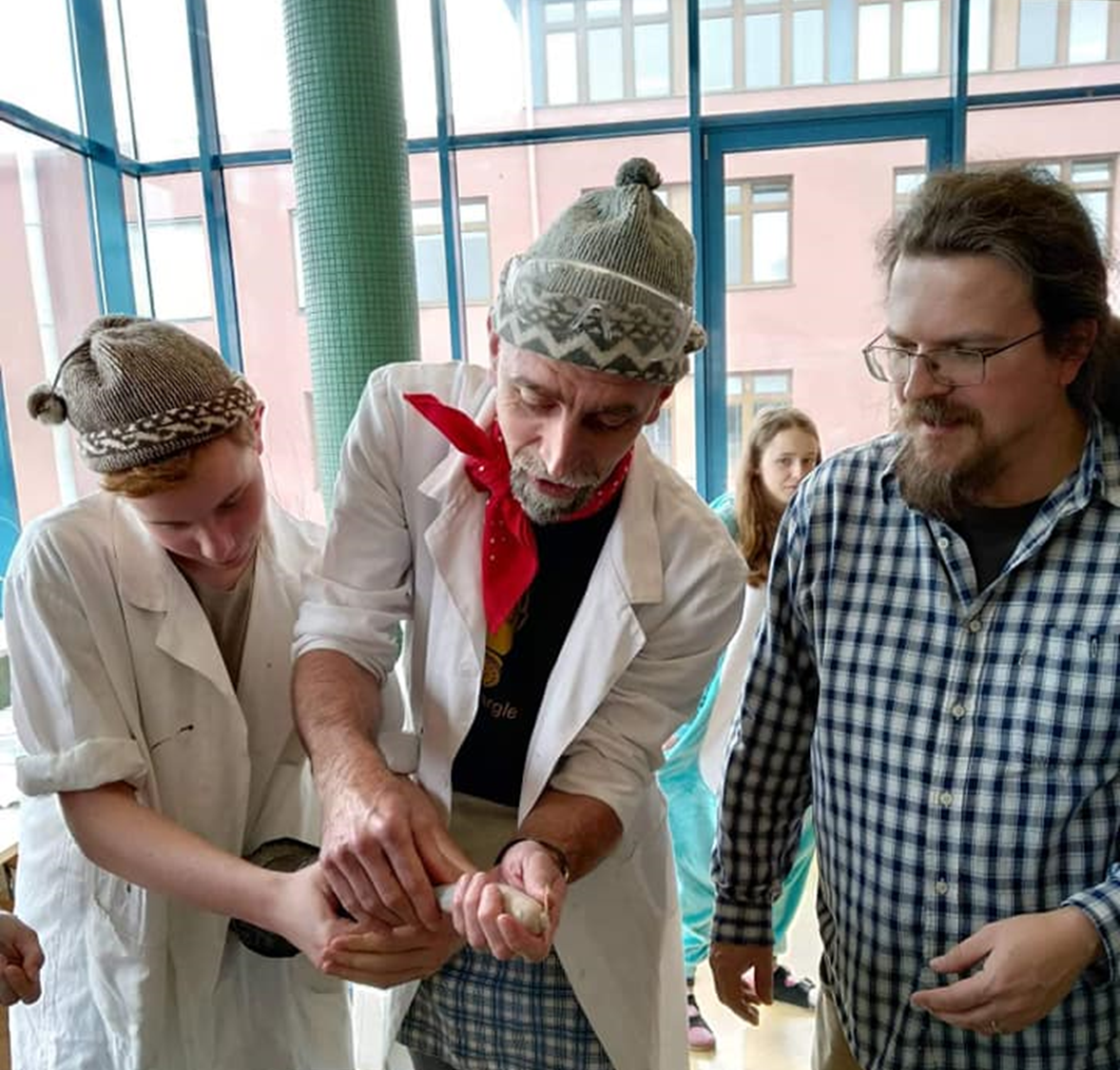 První a druhý ročník
Máme rádi projektovou a skupinovou práci, prožitkové aktivity a četbu.
Pracujeme na projektech, které mají mezipředmětové vazby.
Naše video tipyInspirujte se tipy prvních a druhých ročníků, jak se naučit dobře anglicky.
I.A6
II.B6
Naše video tipy 2Inspirujte se tipy prvních a druhých ročníků, jak se naučit dobře anglicky.
I.A6
II.B6
Naše video tipy 3Inspirujte se tipy prvních a druhých ročníků, jak se naučit dobře anglicky.
I.A6
II.B6
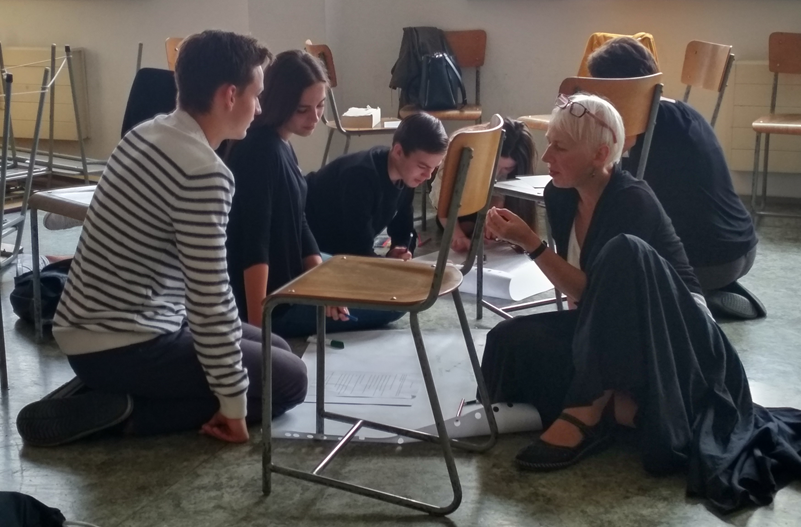 Třetí až šestý ročník
Ve třetím až šestém ročníku máme 4 hodiny angličtiny týdně, z toho jednu hodinu s rodilým mluvčím, v šestém ročníku dvě.
Pokračujeme v jazykové práci: rozvíjíme vyjadřování, kritické myšlení a názorovou formulaci. Učíme se prezentovat před skupinou.
V šestém ročníku zvládáme angličtinu na úrovni C1, nejpokročilejší C2, což je téměř úroveň rodilého mluvčího.
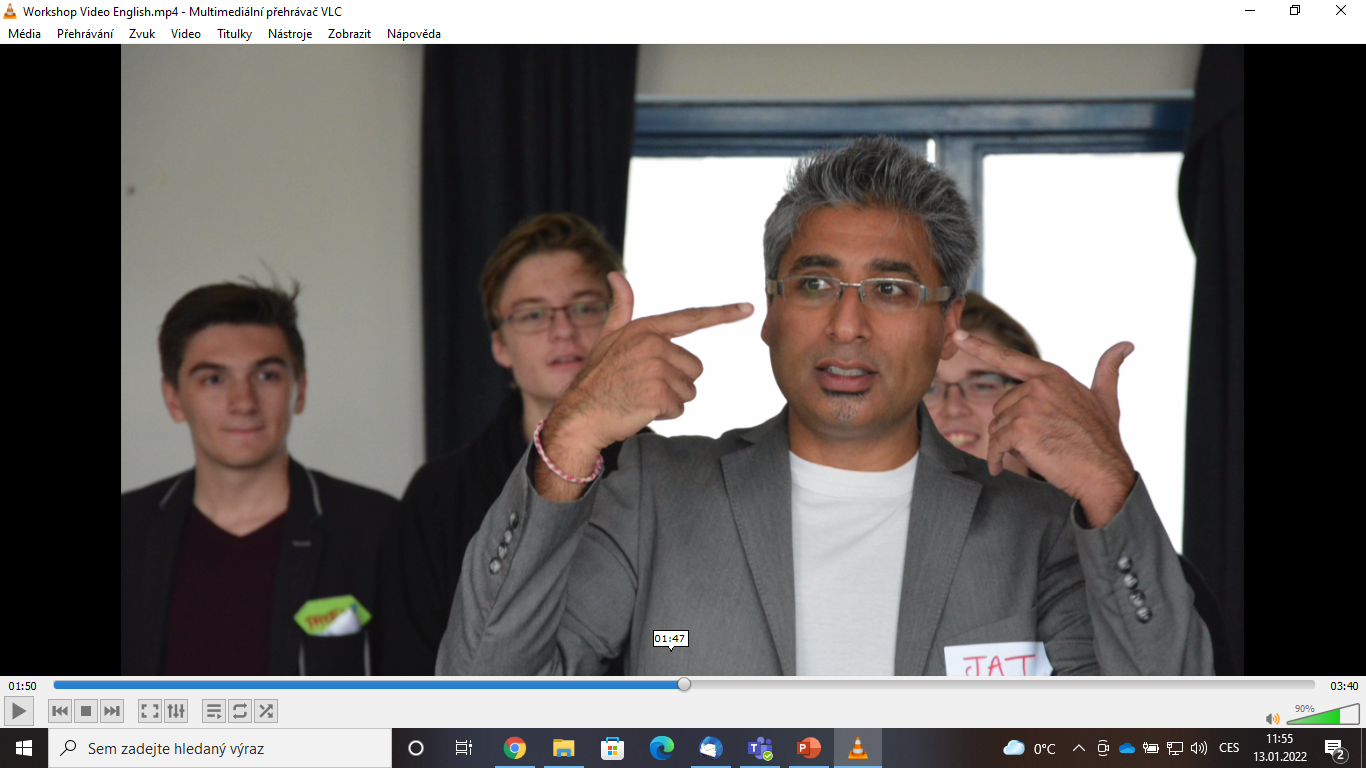 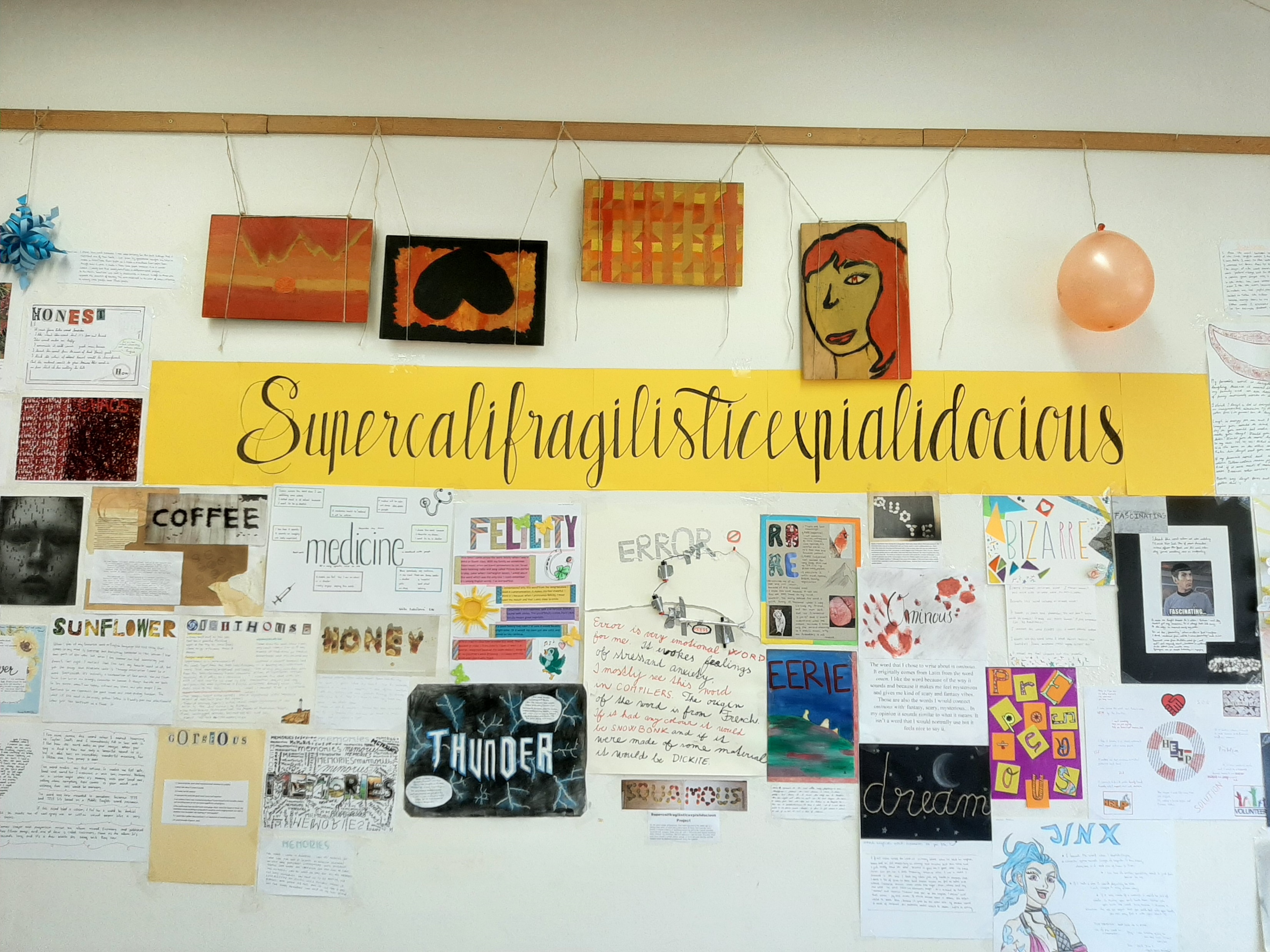 Projekty
V projektu “Music and Emotions “ jsme  namluvili tříminutová povídání o písních, které na nás při prvním poslechu opravdu zapůsobily.
Poslechněte si komentáře třídy IV.A6:
10 Years by Dadi Freyr 

Sympathy for the Devil by the Rolling Stones

A-O-K by Tai Verdes
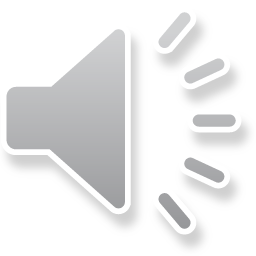 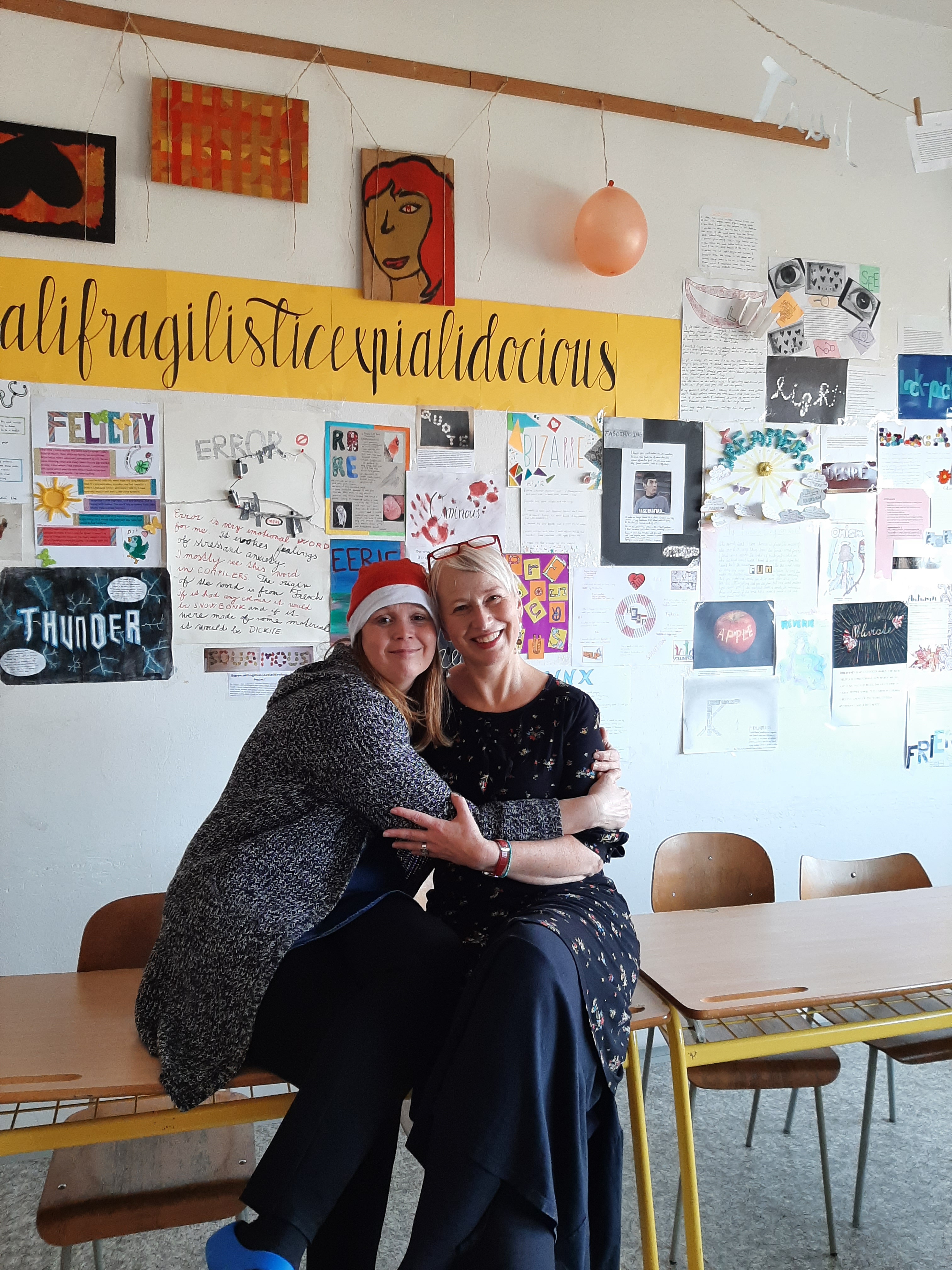 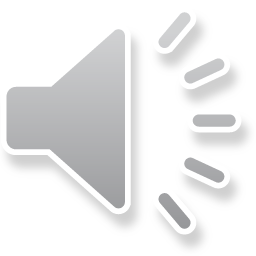 O našich oblíbených anglických slovech jsme psali v projektu “Supercalifragilisticexpialidocious”.
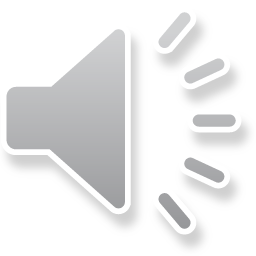 Summer Of ’69 by Brian Adams
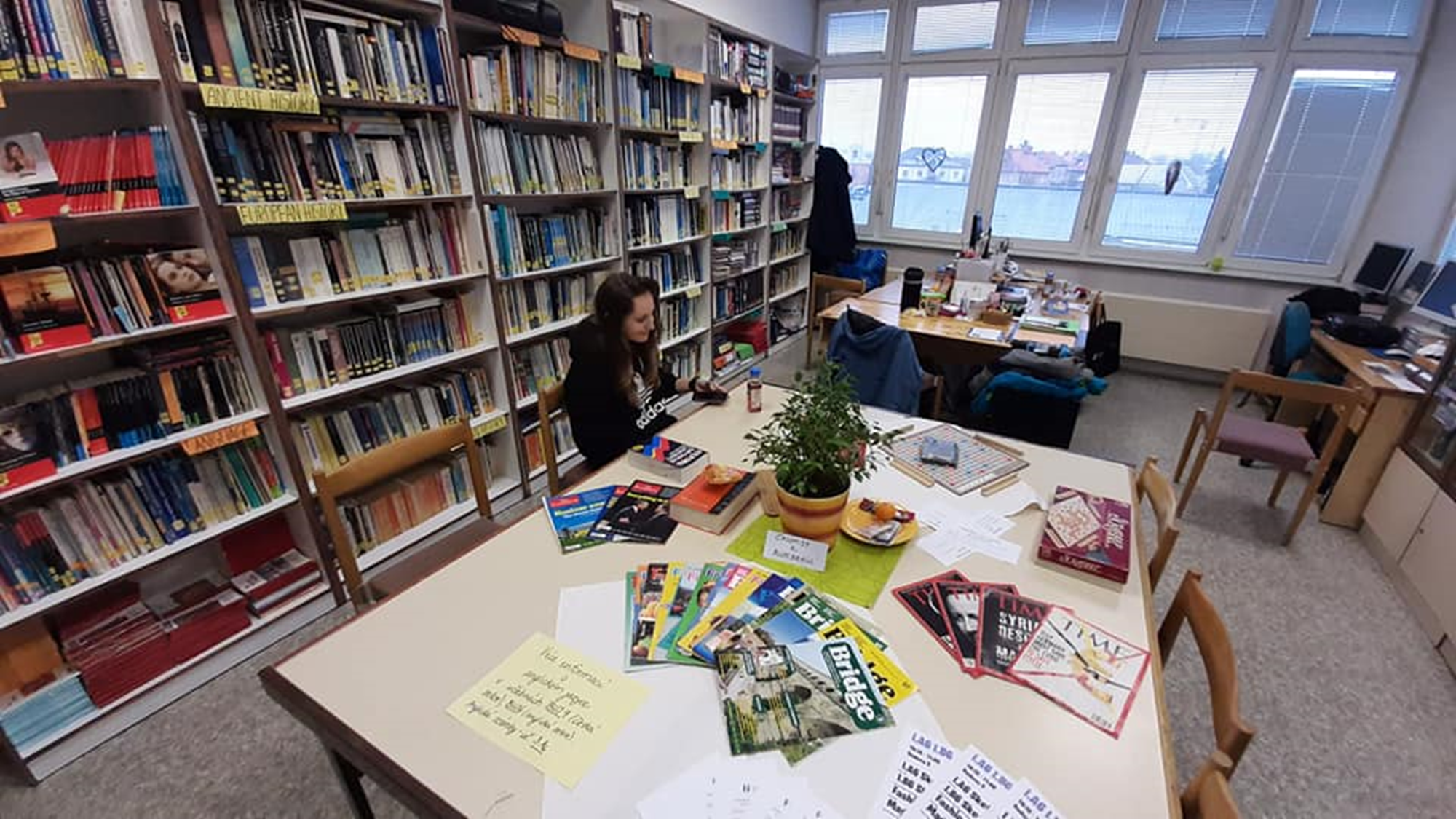 Literatura
Od třetího ročníku je součástí hodin britská a americká literatura, kterou čteme v originále. 
Rozebíráme romány (např. Animal Farm od George Orwella, Of Mice And Men od Johna Steinbecka nebo The Giver od Lois Lowry), ale také divadelní hru a poezii.
Píšeme eseje, které analyzují určitý aspekt probíraných literárních děl, a učíme se používat citace z románů či divadelních her k podpoře našich závěrů.
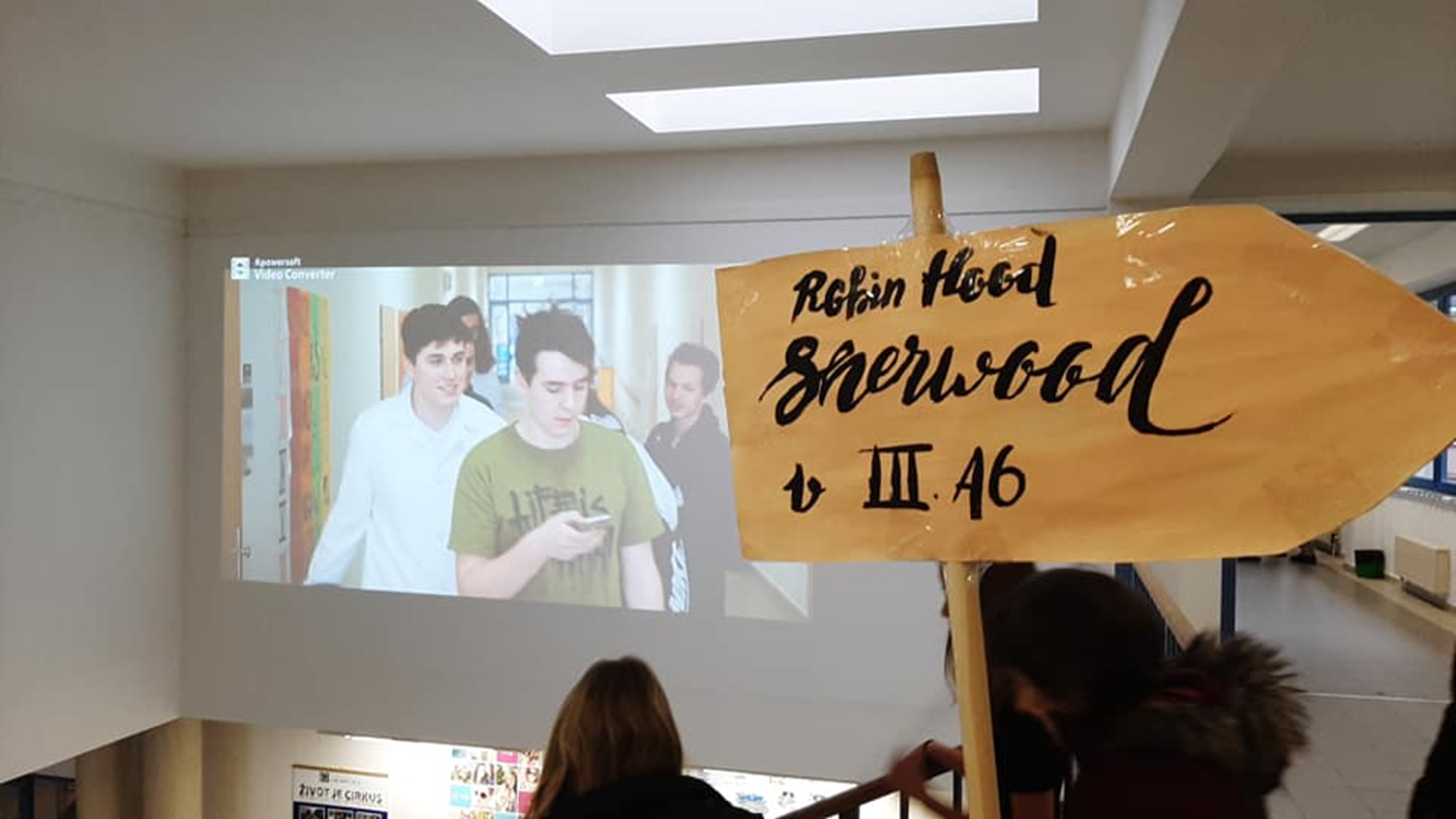 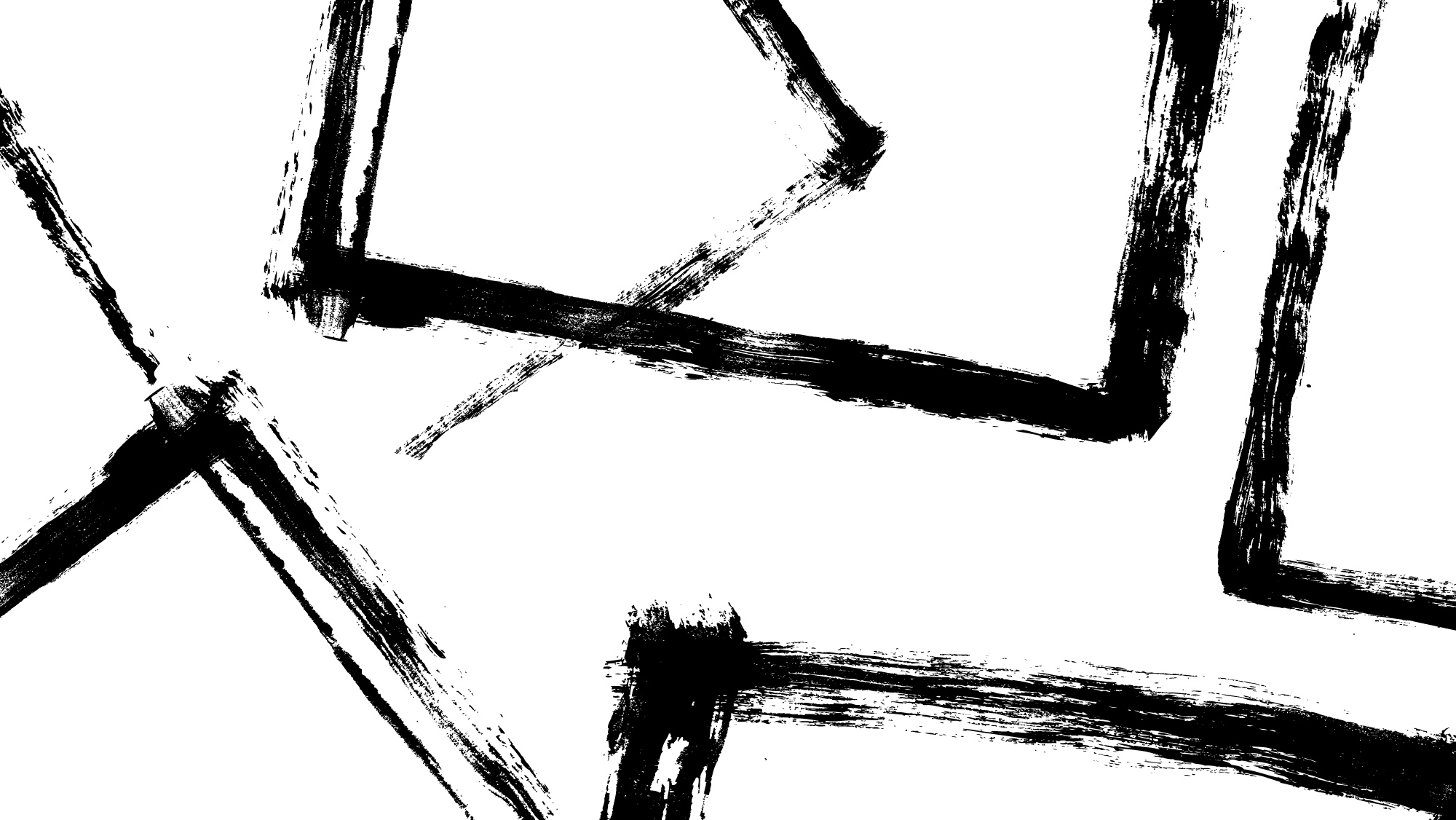 Literatura
Podívejte se na Proslovy o budoucím poslání čili „Assignment Speeches“ třídy III.A6, inspirované dystopickým románem Lois Lowry The Giver. 
Každému „dvanáctiletému“ členu komunity je vyjeveno Radou stařešinů jeho budoucí poslání, tedy „Assignment“ .
Během oslavy v Den stejnosti       (“Day of Sameness”) je povoleno pouze černo-šedo-bílé oblečení.


.
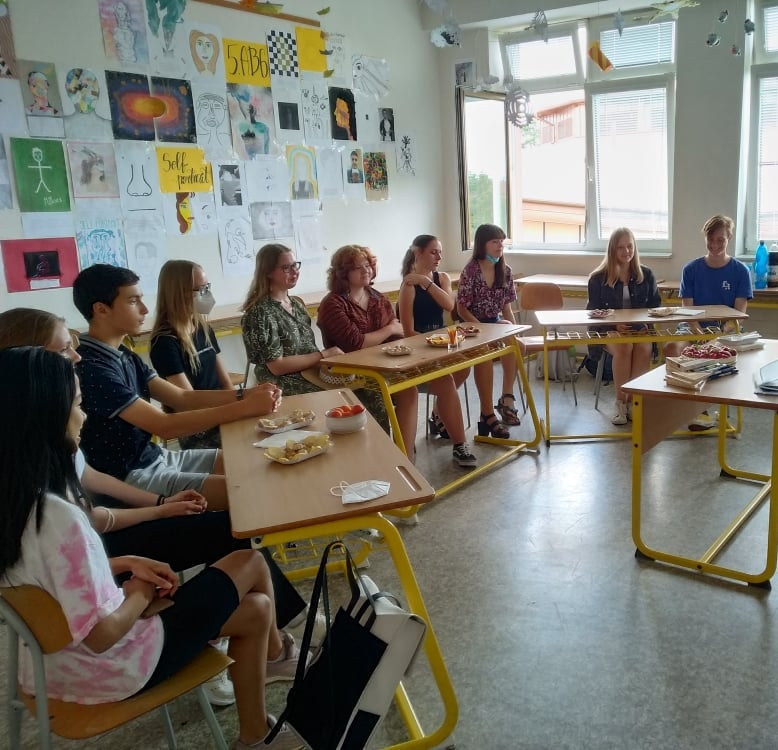 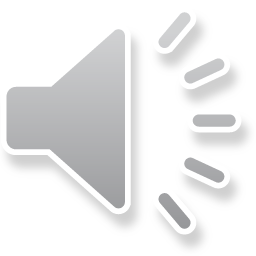 Soutěž tvůrčího psaní
TED-talk Education Symbiosis (žák III.A6) sdílí vizi přístupu ke vzdělání, inspirovanou obdobím distanční výuky.
Podporujeme ty, kteří mají chuť psát, tvořit, nahrávat a sdílet v angličtině v soutěži tvůrčího psaní “Creative Writing Competition”. 
Poslechněte si ochutnávku z loňské soutěže na téma “Isolation”.
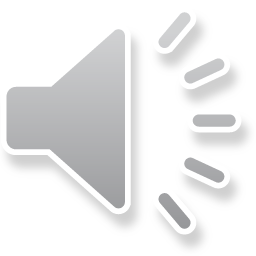 Báseň Dear my only friend (žákyně II.6) vypovídá o poznání sebe sama a vztahu k ostatním.
Příprava na mezinárodní jazykové zkoušky
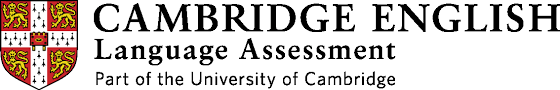 V 5. a 6. ročníku nabízíme volitelné semináře přípravy k mezinárodním jazykovým zkouškám Cambridge English Exams: CAE (Cambridge English C1 Advanced ) a CPE (C2 Proficiency).
Tyto semináře učí mimo jiné také naši rodilí mluvčí z Velké Británie.
Někteří naši žáci zkoušky skládají a certifikát využívají jako doklad o své jazykové úrovni v aplikačním procesu pro studium v zahraničí, na českých VŠ nebo u svých budoucích zaměstnavatelů.
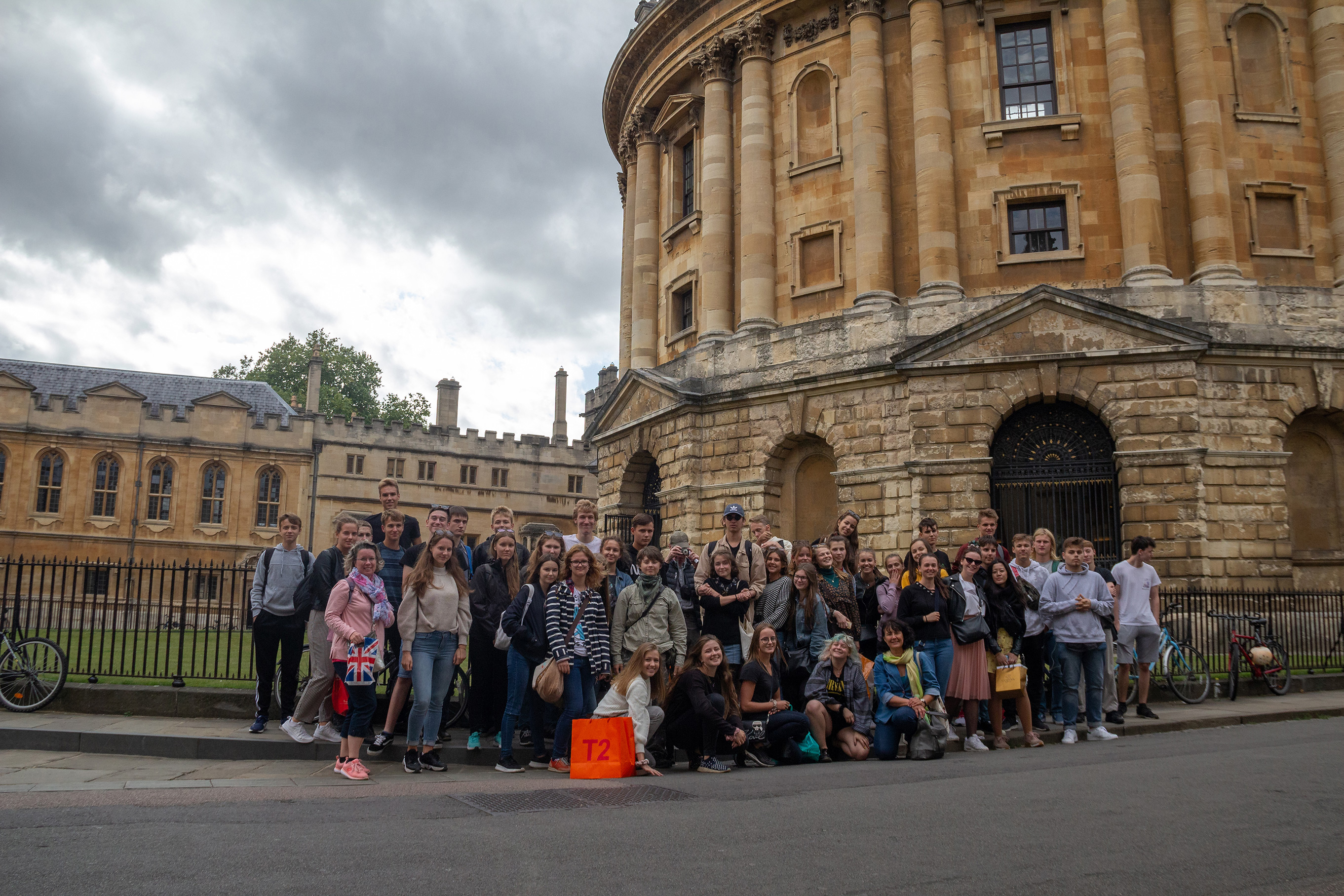 Zahraniční stipendia
Každým rokem se naši studenti ucházejí o zahraniční stipendia (např. Open Society Fund nebo United World College). Někteří vyjíždějí na rok na zkušenou na zahraniční střední školu, např. v UK nebo USA.
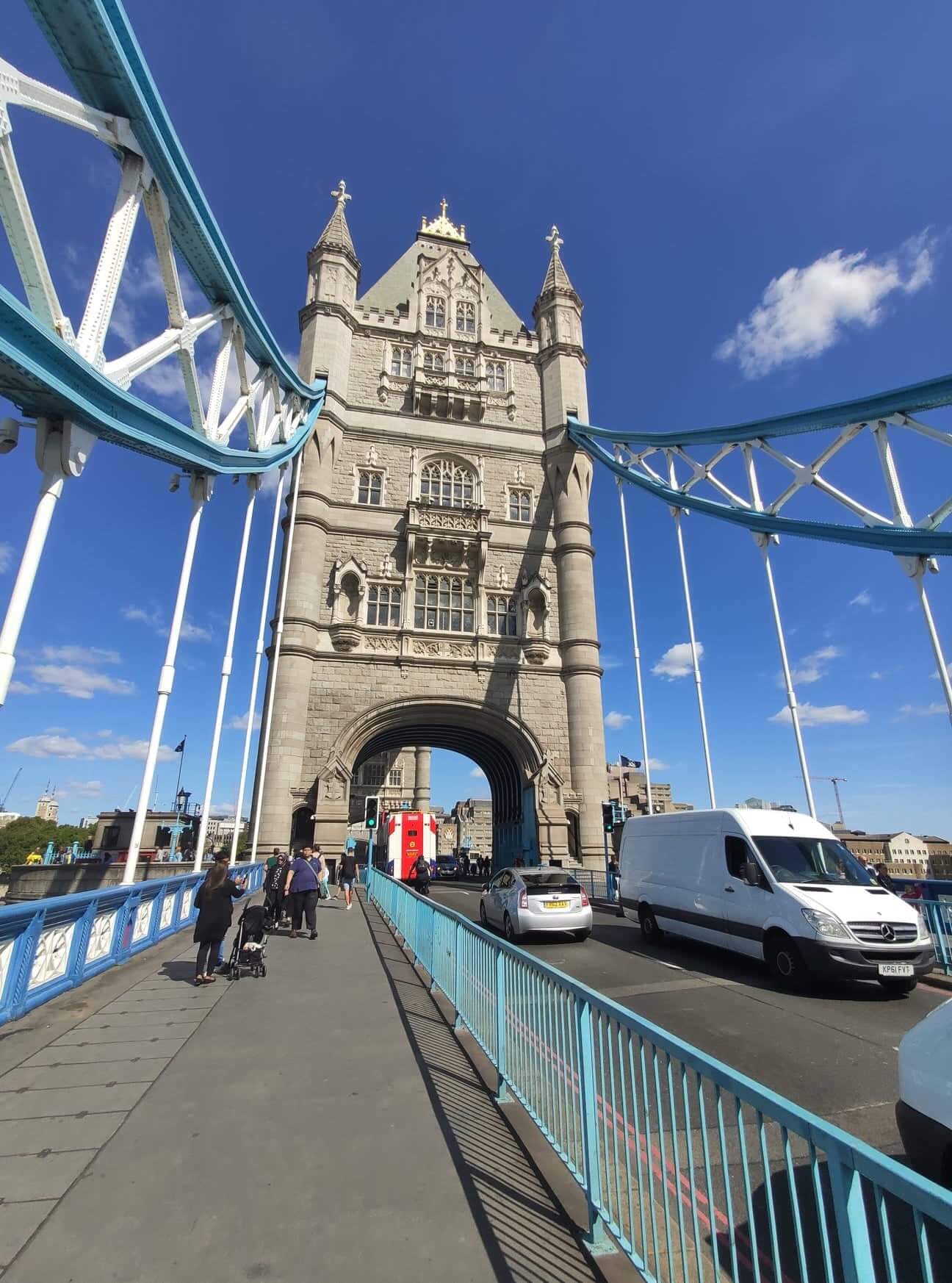 Zahraniční vysoké školy
Někteří naši maturanti podávají přihlášky na zahraniční vysoké školy.
Pomáháme jim s aplikačním procesem, píšeme jim doporučení a dáváme podněty, jak úspěšně napsat např. “Personal Statement”.
Naši absolventi studovali nebo stále studují na vysokých školách např. v Anglii, Skotsku, Švédsku, Dánsku, Holandsku nebo Spojených státech.
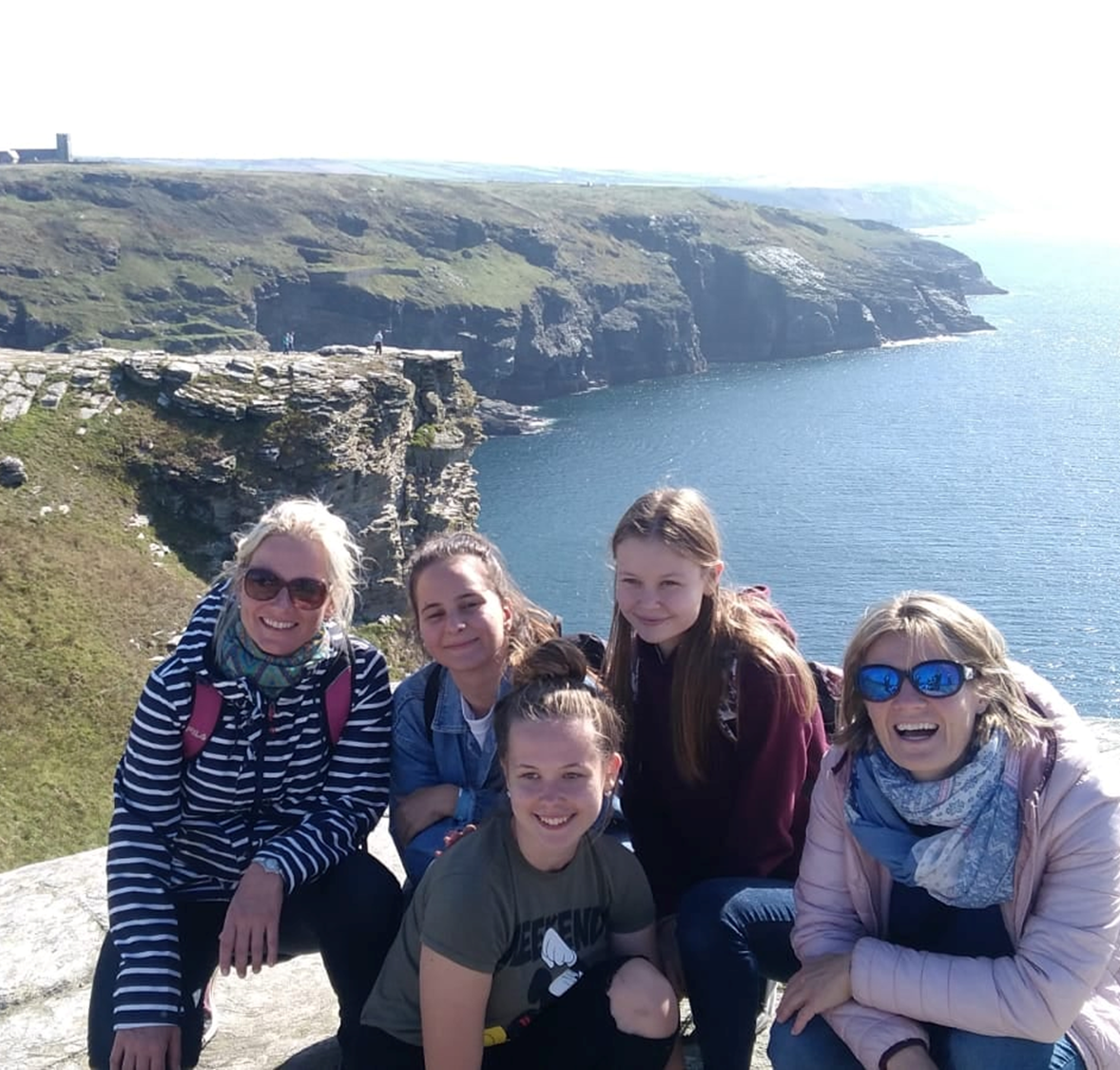 Exkurze do Velké Británie
Ve 4. ročníku vyjíždíme na poznávací zájezd do Velké Británie (pokud situace dovolí) seznámit se s kulturou, historií a zajímavými místy této země.
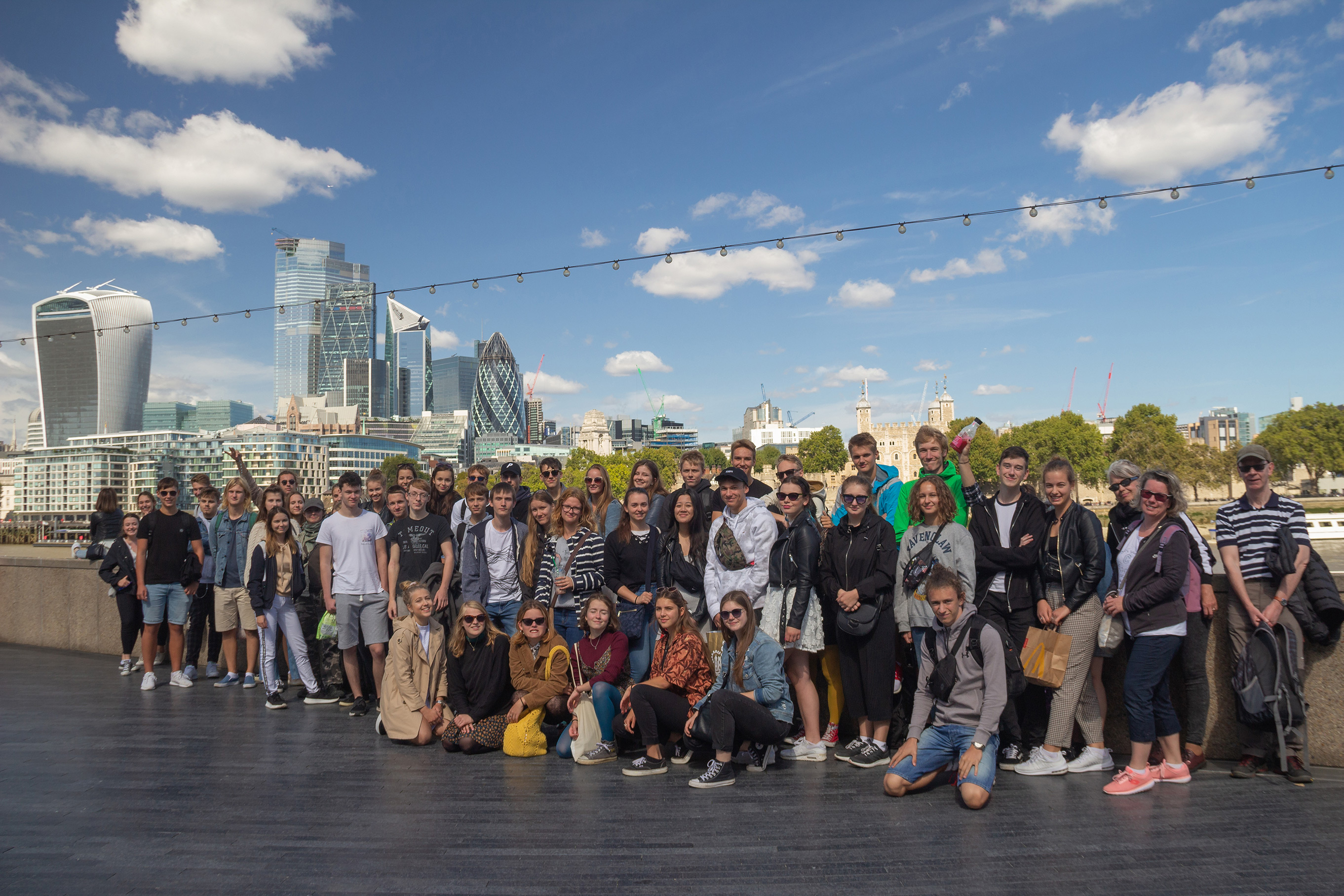 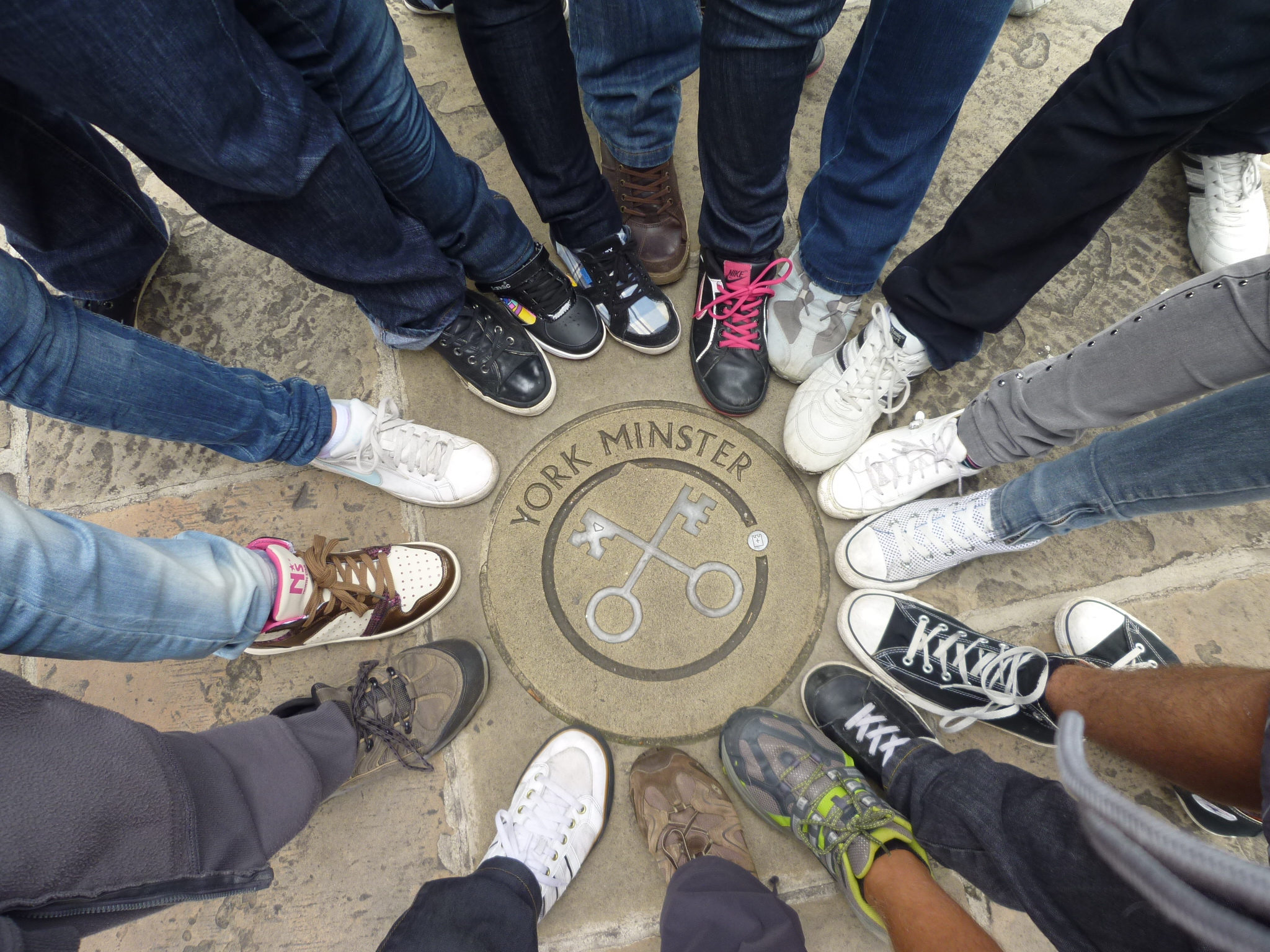 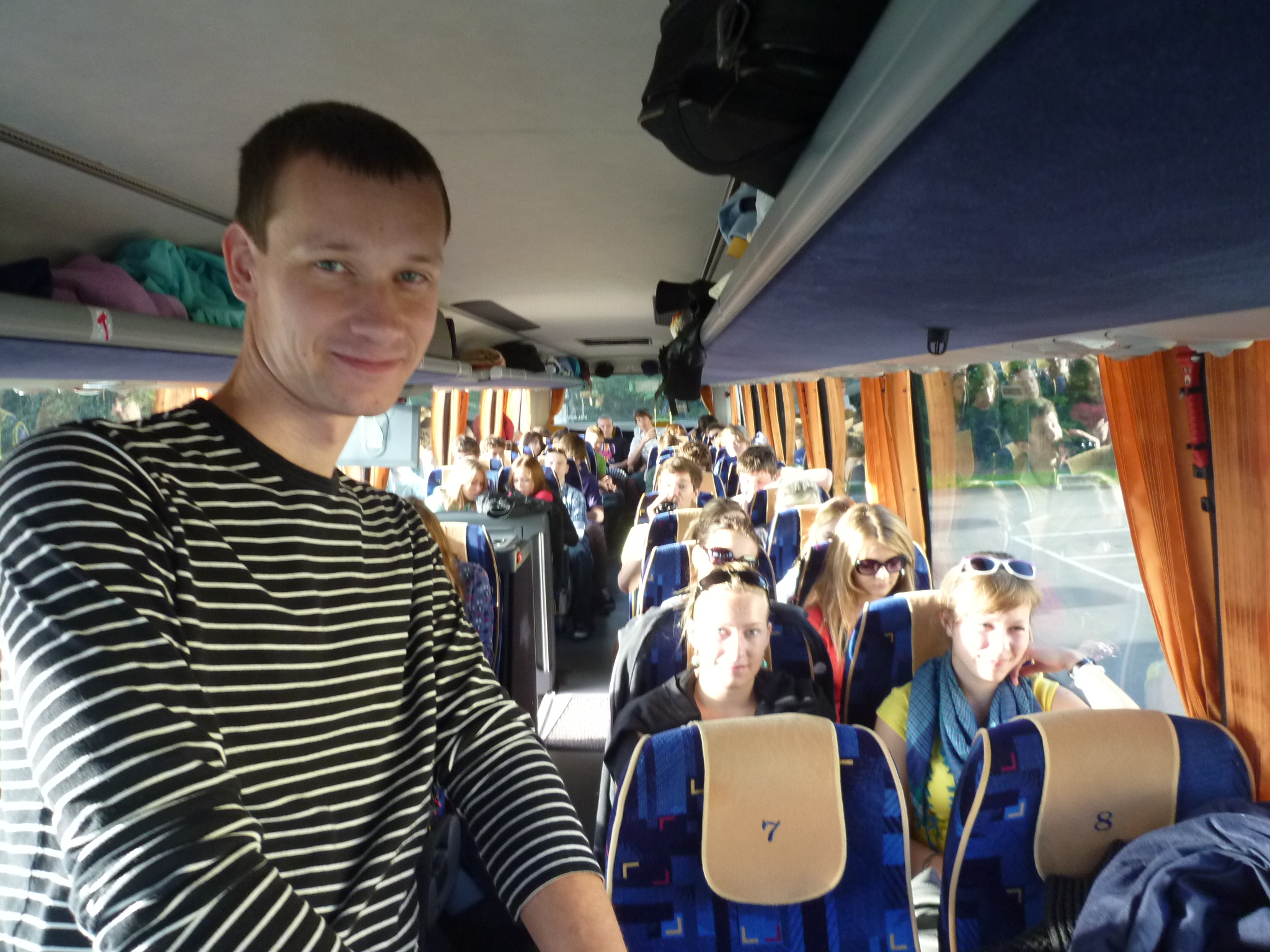 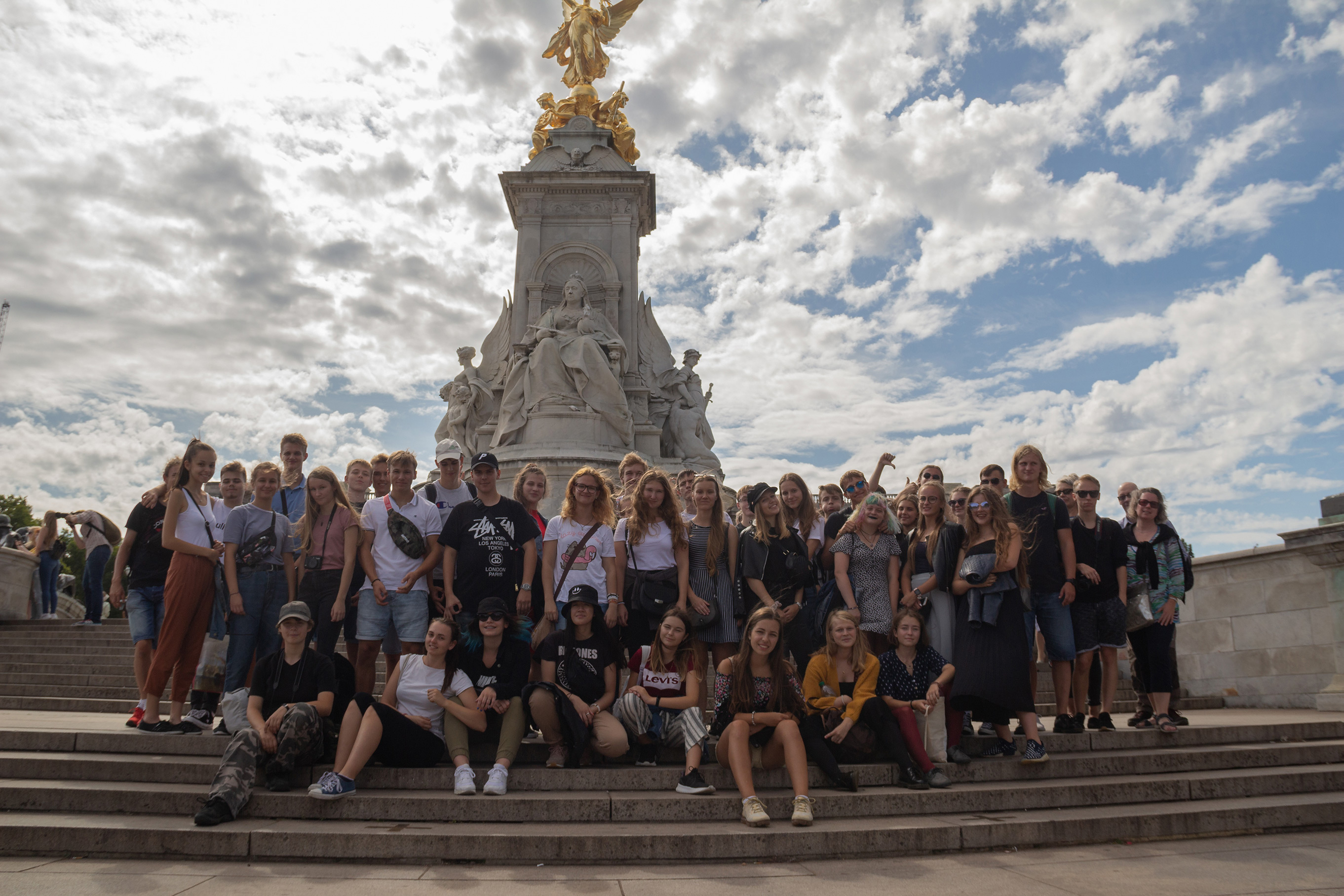 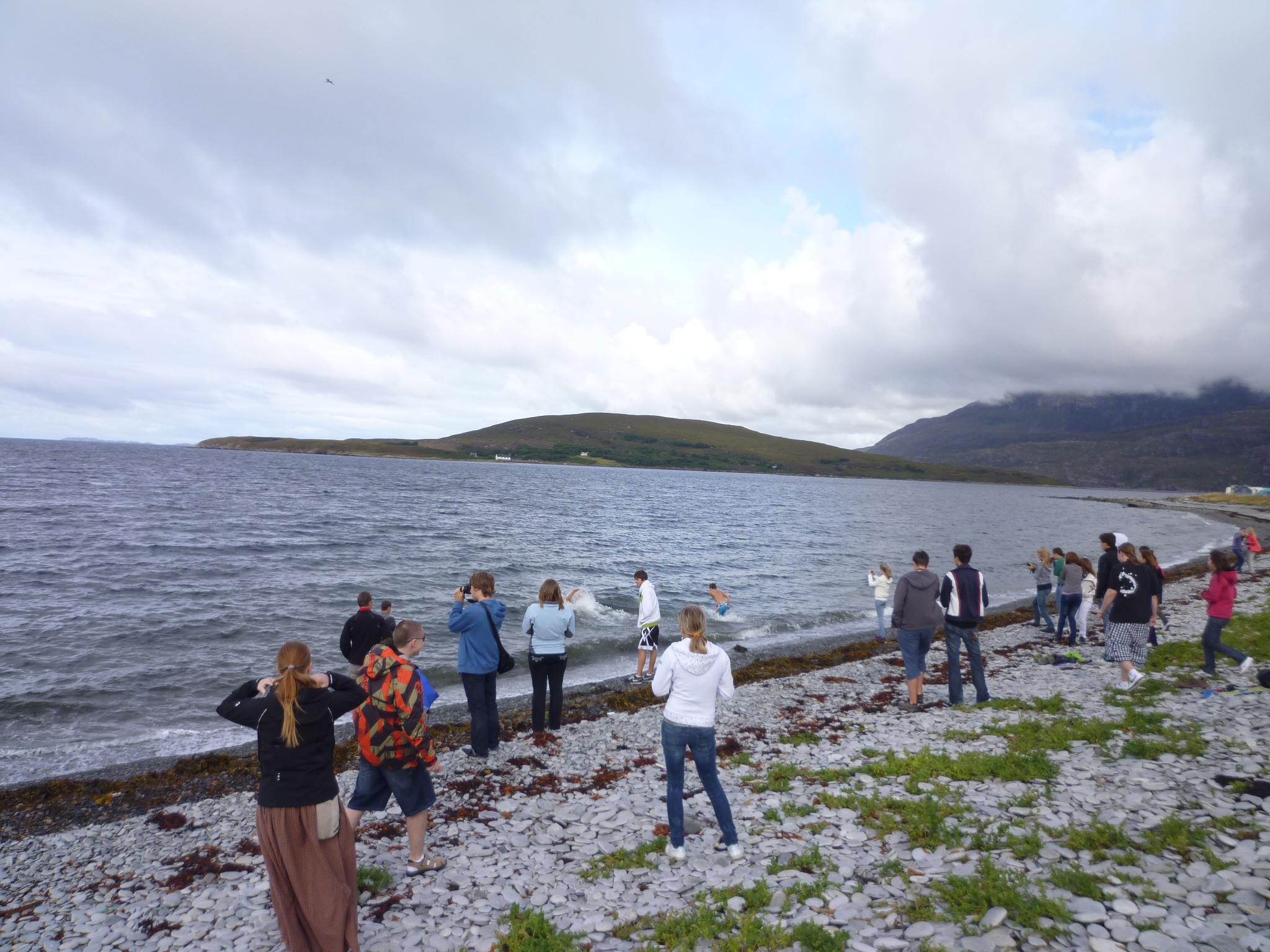 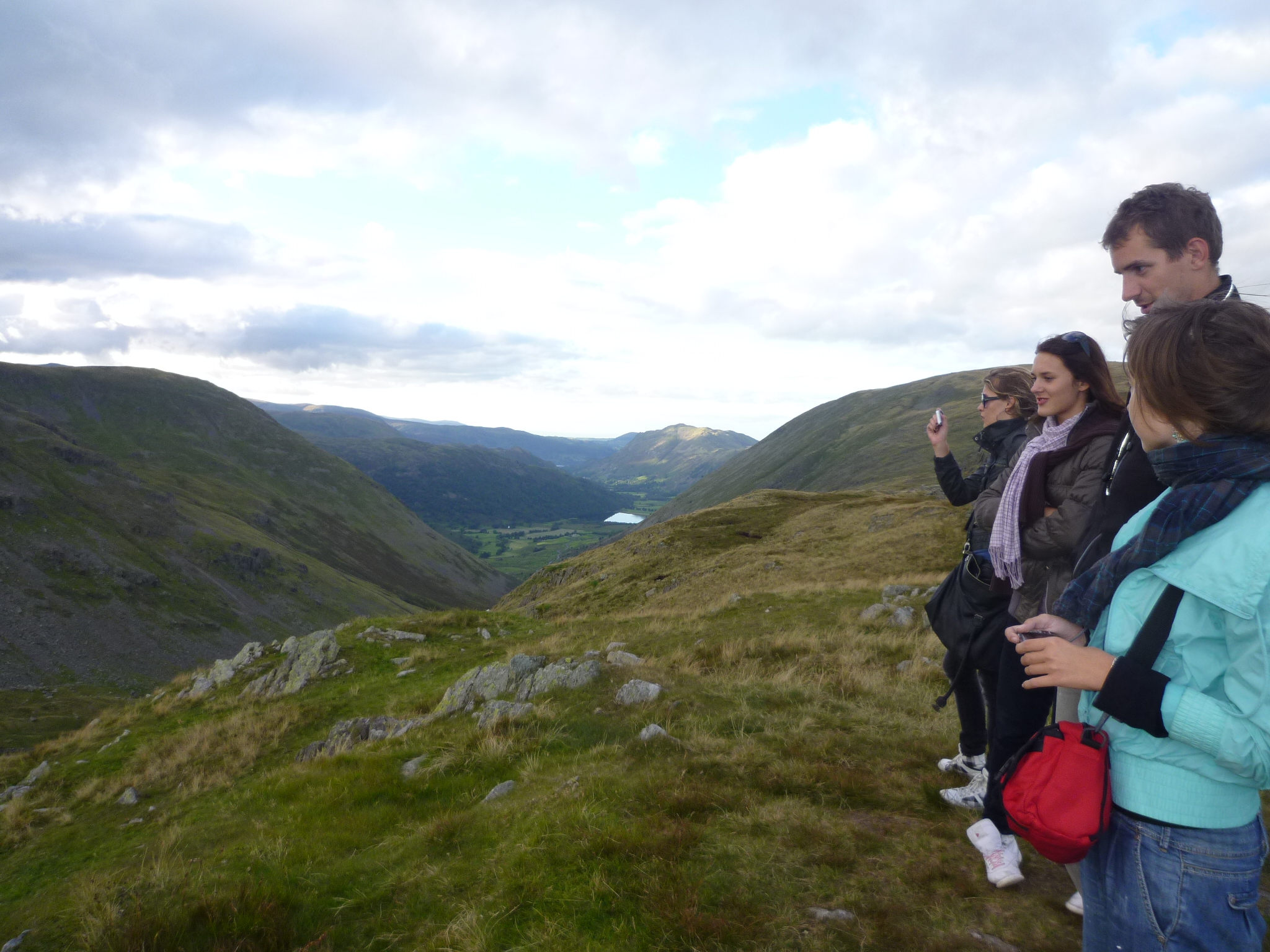 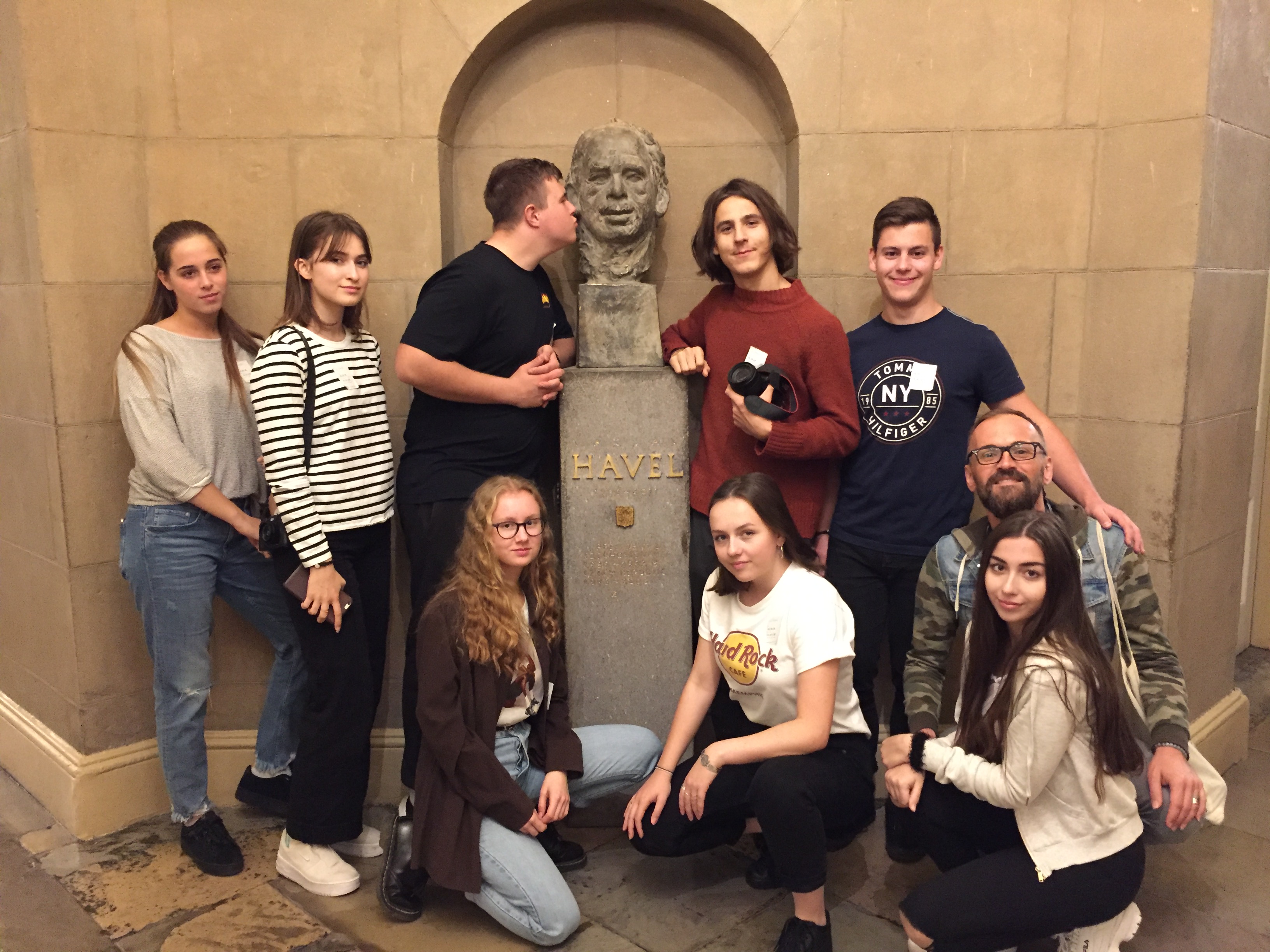 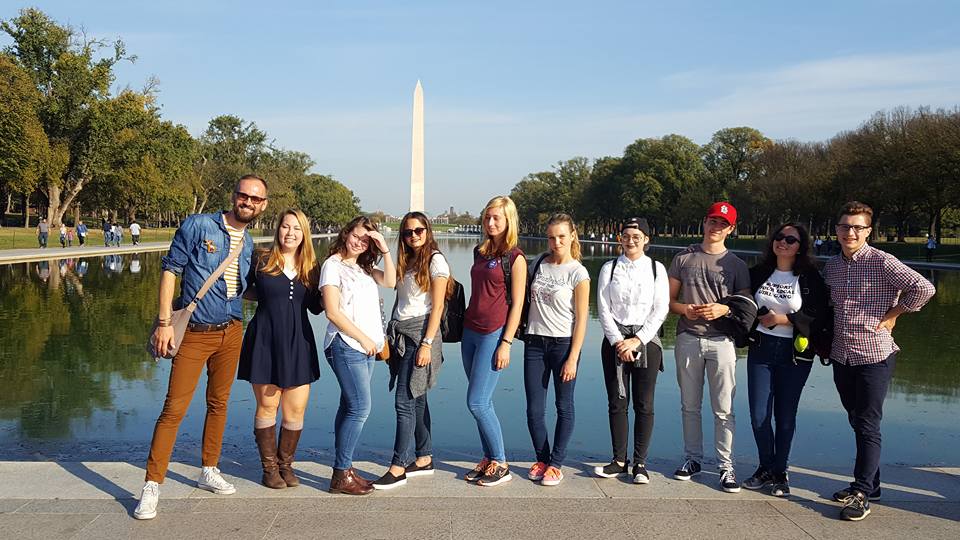 Partnerství s městem Owensboro, USA
Už půl druhého desetiletí jsme zapojeni do výměnného programu se středoškoláky z Owensboro (Kentucky), partnerským městem Olomouce, s nimž nás pojí i přátelské vztahy.
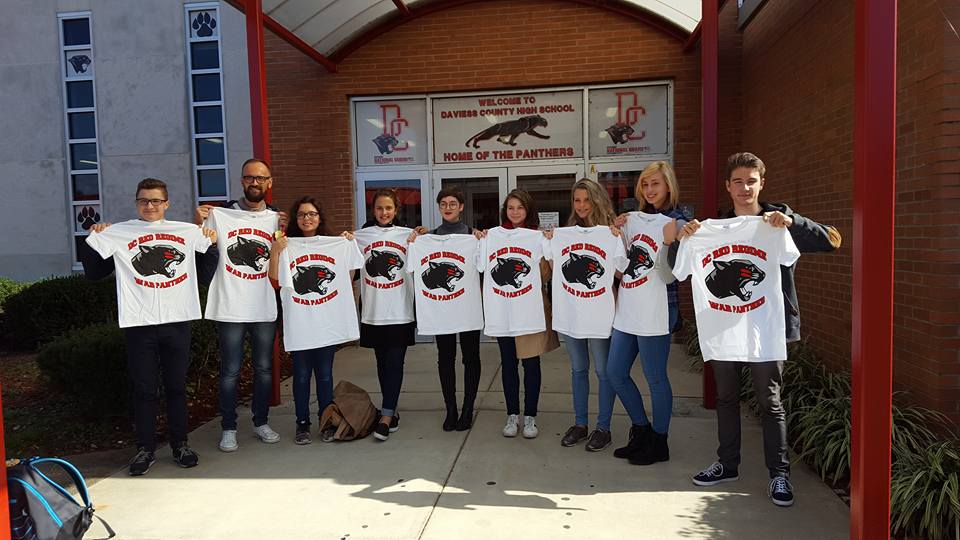 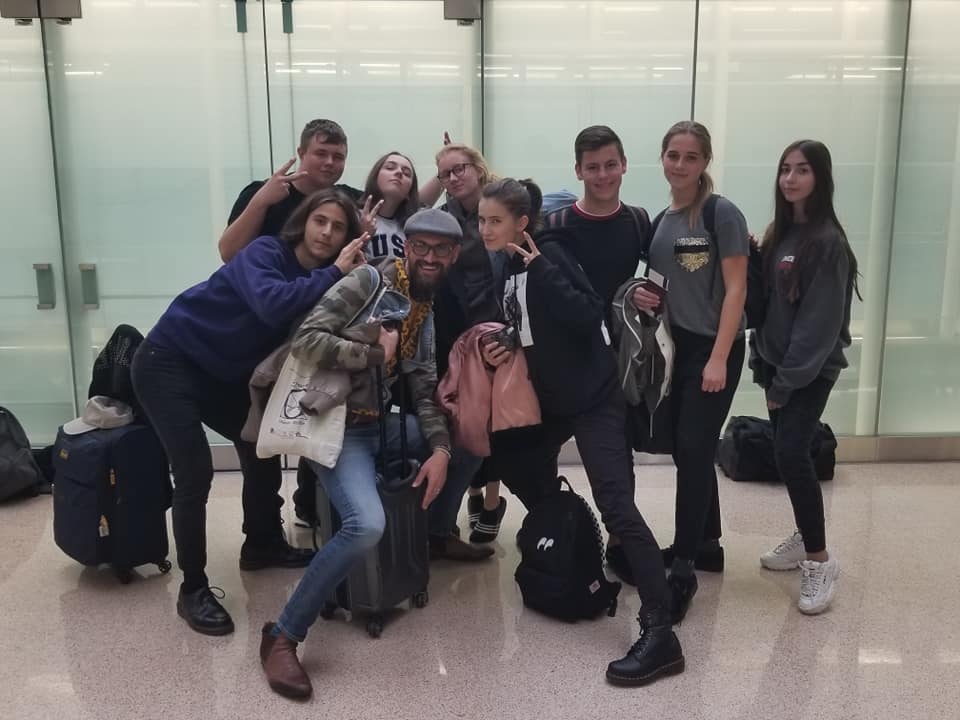 Partnerství s městem Owensboro, USA
V jednom roce odjíždí do Owensboro skupina našich studentů poznávat americké školství, kulturu a život v USA. Studenti bydlí v rodinách u svých amerických protějšků v Kentucky a většinou v rámci výměny navštíví i místa v jiných amerických státech. V dalším roce skupina amerických studentů přijíždí na zkušenou do ČR.
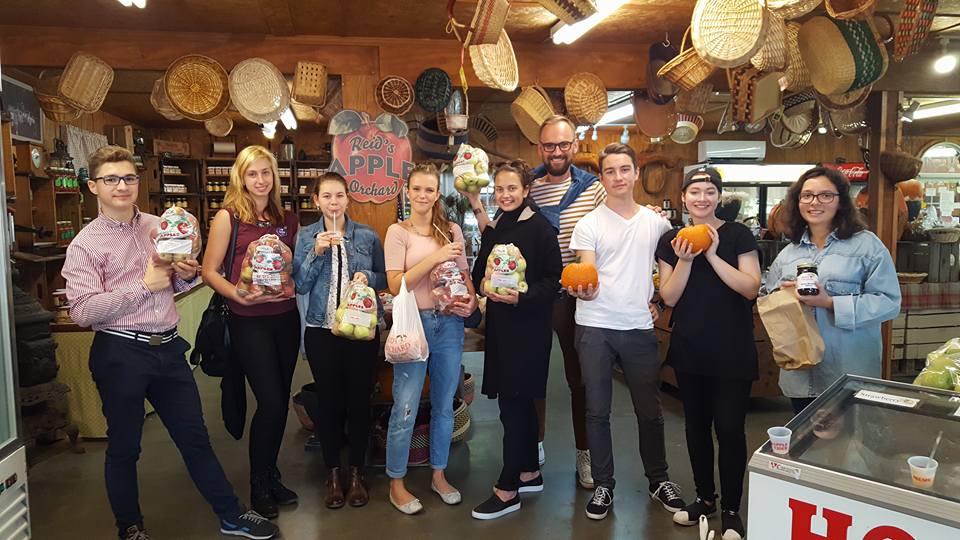 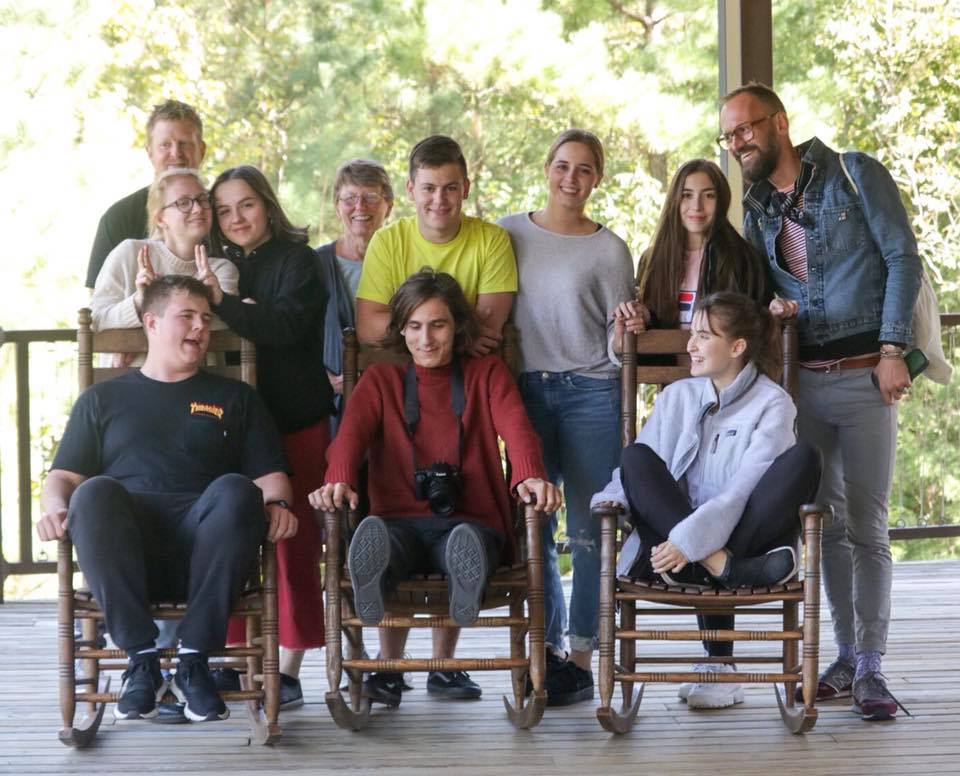 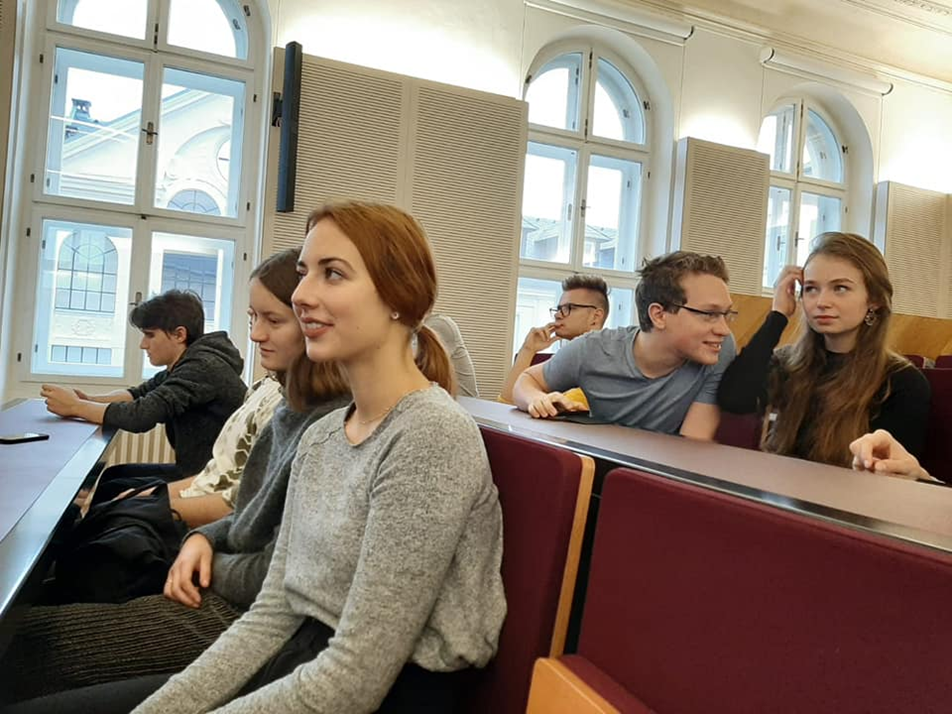 Překladatelská soutěž pro středoškoláky
Každoročně se účastníme  Překladatelské soutěže pro středoškoláky v angličtině, organizované FF UP v Olomouci.
Soutěž je příležitostí pro jazykově nadané středoškoláky si vyzkoušet, jaké to je být profesionálním překladatelem nejen komerčních, ale i uměleckých textů.
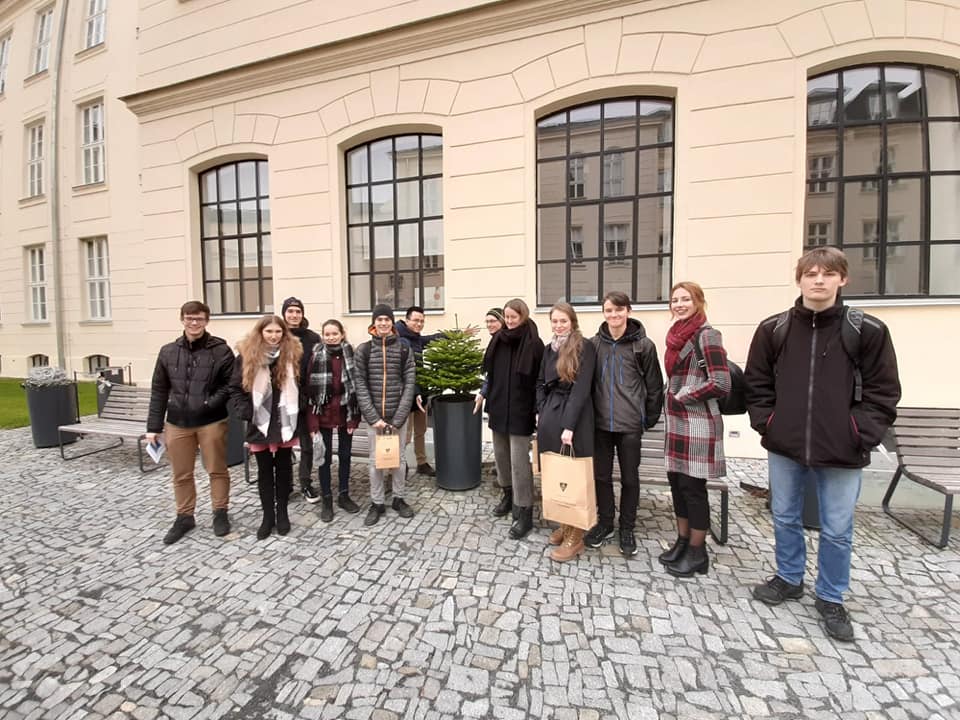 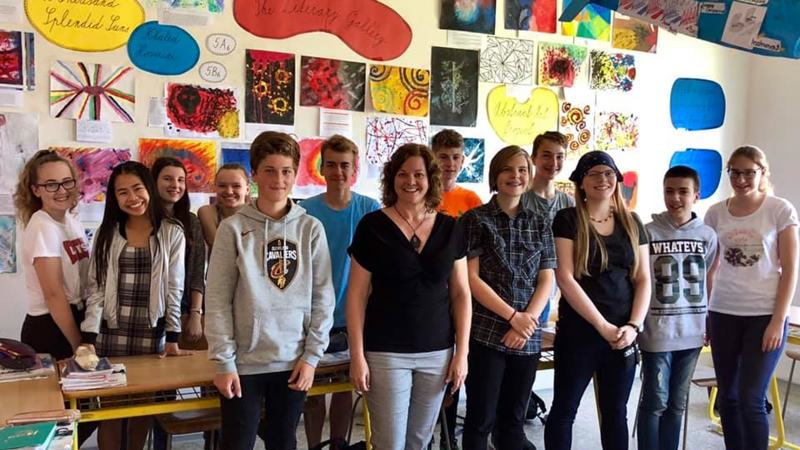 Děkujeme
Děkujeme za Váš zájem o výuku angličtiny u nás.

Těšíme se, že se třeba s některými z Vás setkáme příští školní rok v prvním ročníku nebo při jiné příležitosti na naší škole.
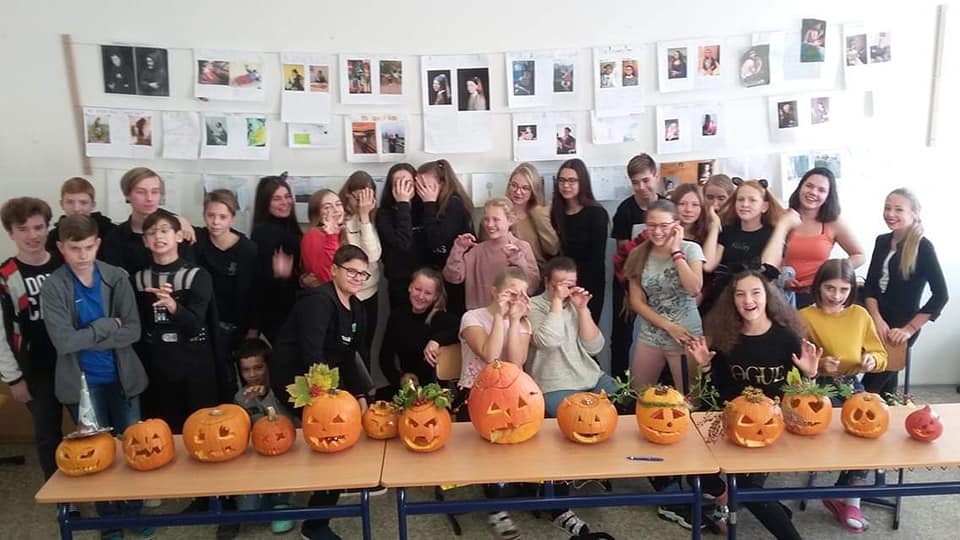